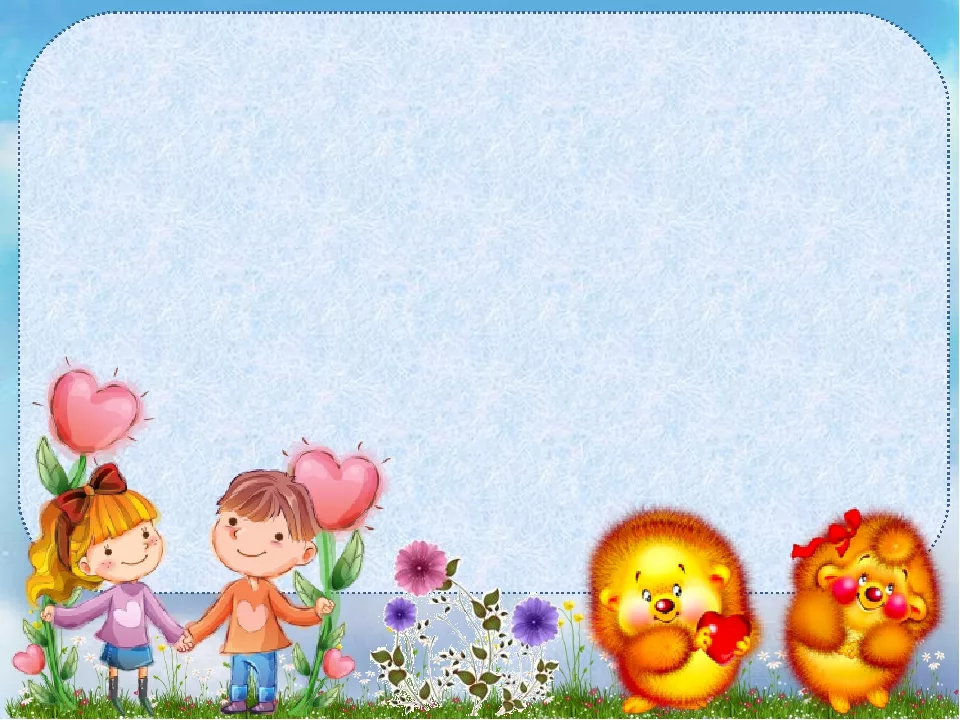 МКДОУ детский сад «Теремок» с.Годобери Ботлихский район
ПОРТФОЛИО ВОСПИТАТЕЛЯ
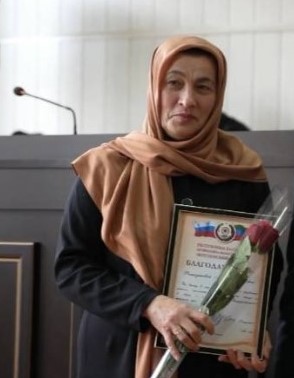 2021
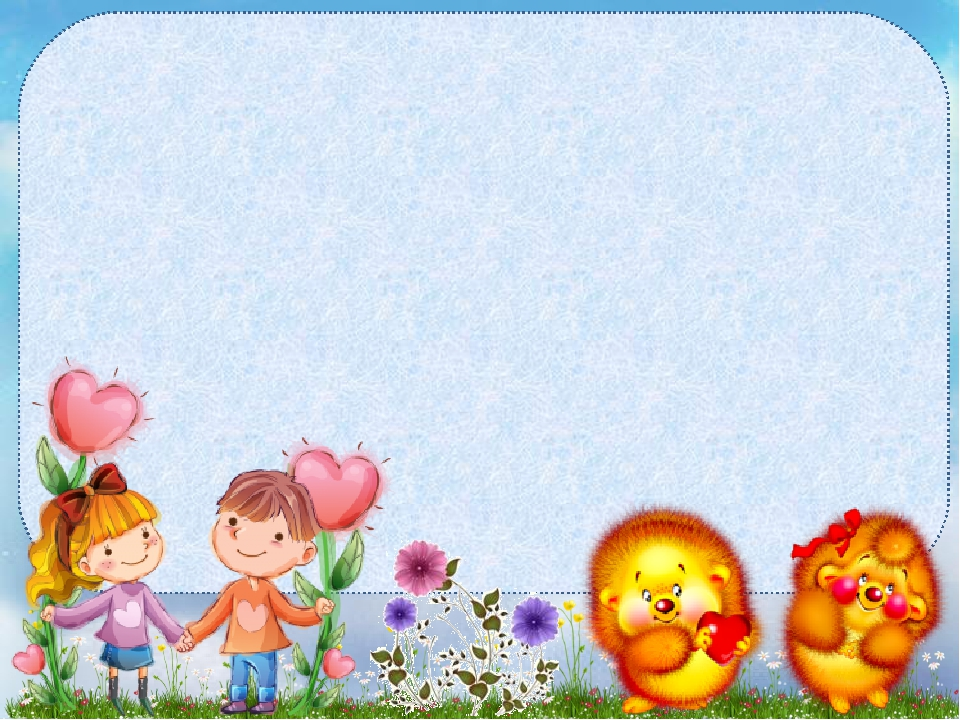 ОБЩИЕ СВЕДЕНИЯ
Рамазанова Меседу Алиевна
Дата рождения: 23 08 1969
Образование: Высшее
Педагогический стаж: 32 года
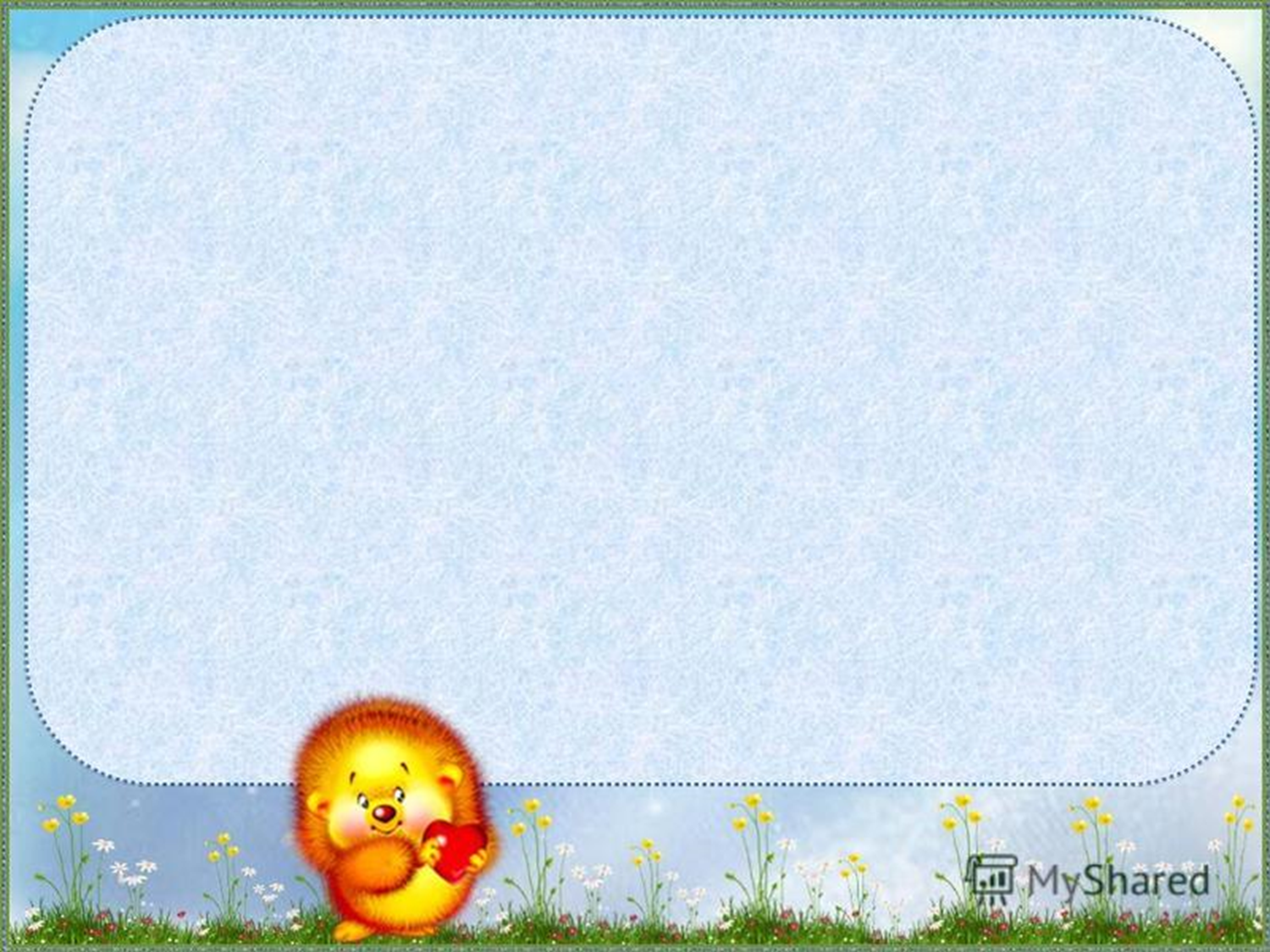 Моё кредо:

Уча других,  учусь сама
И детство проживаю многократноМой девиз
«Лучший способ воспитать хороших детей- это сделать их счастливыми.» 
О. Уайльд
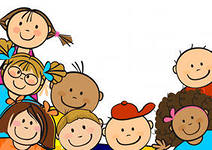 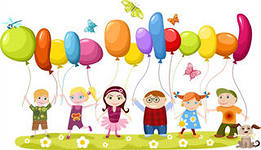 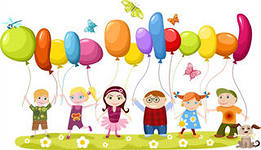 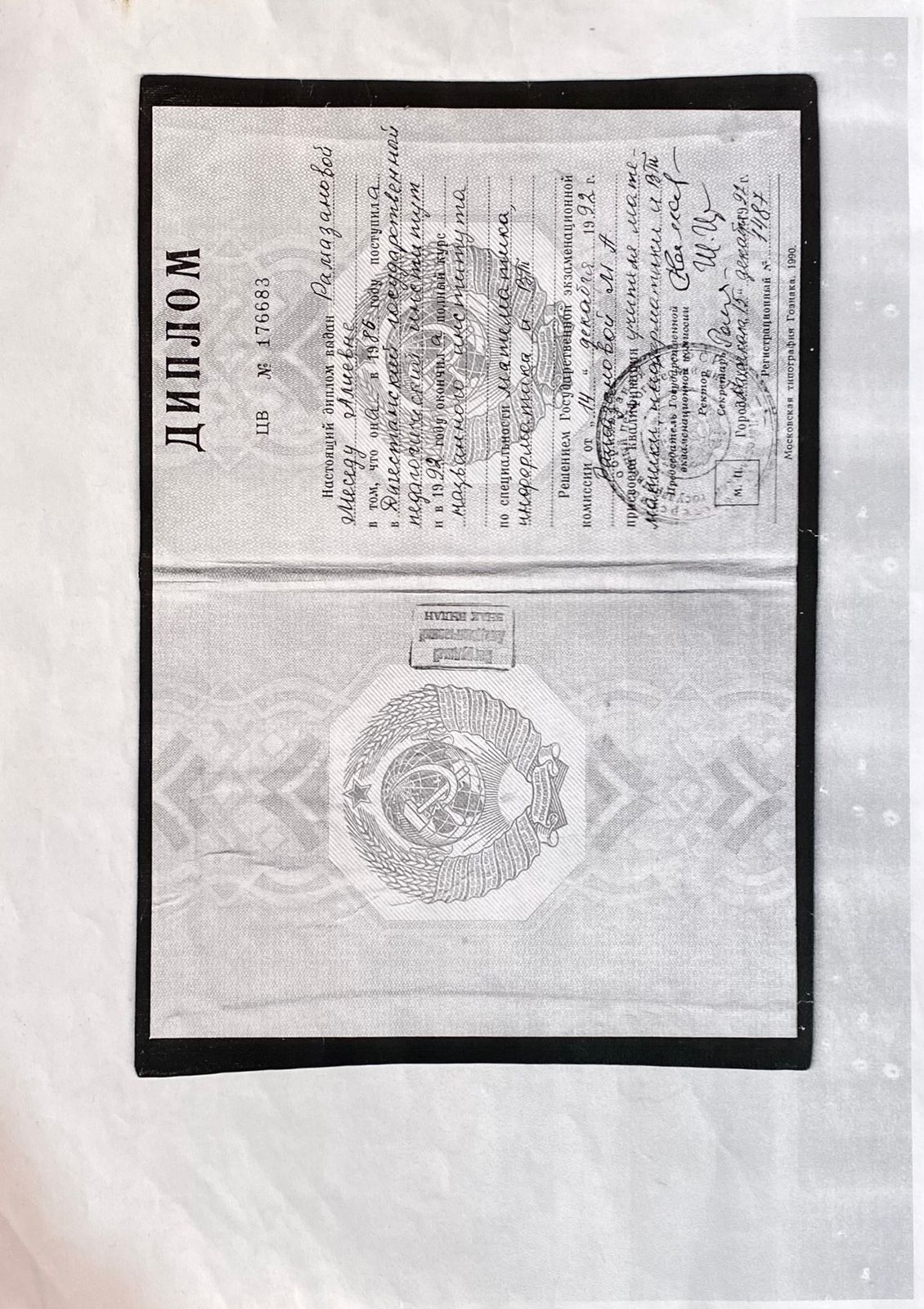 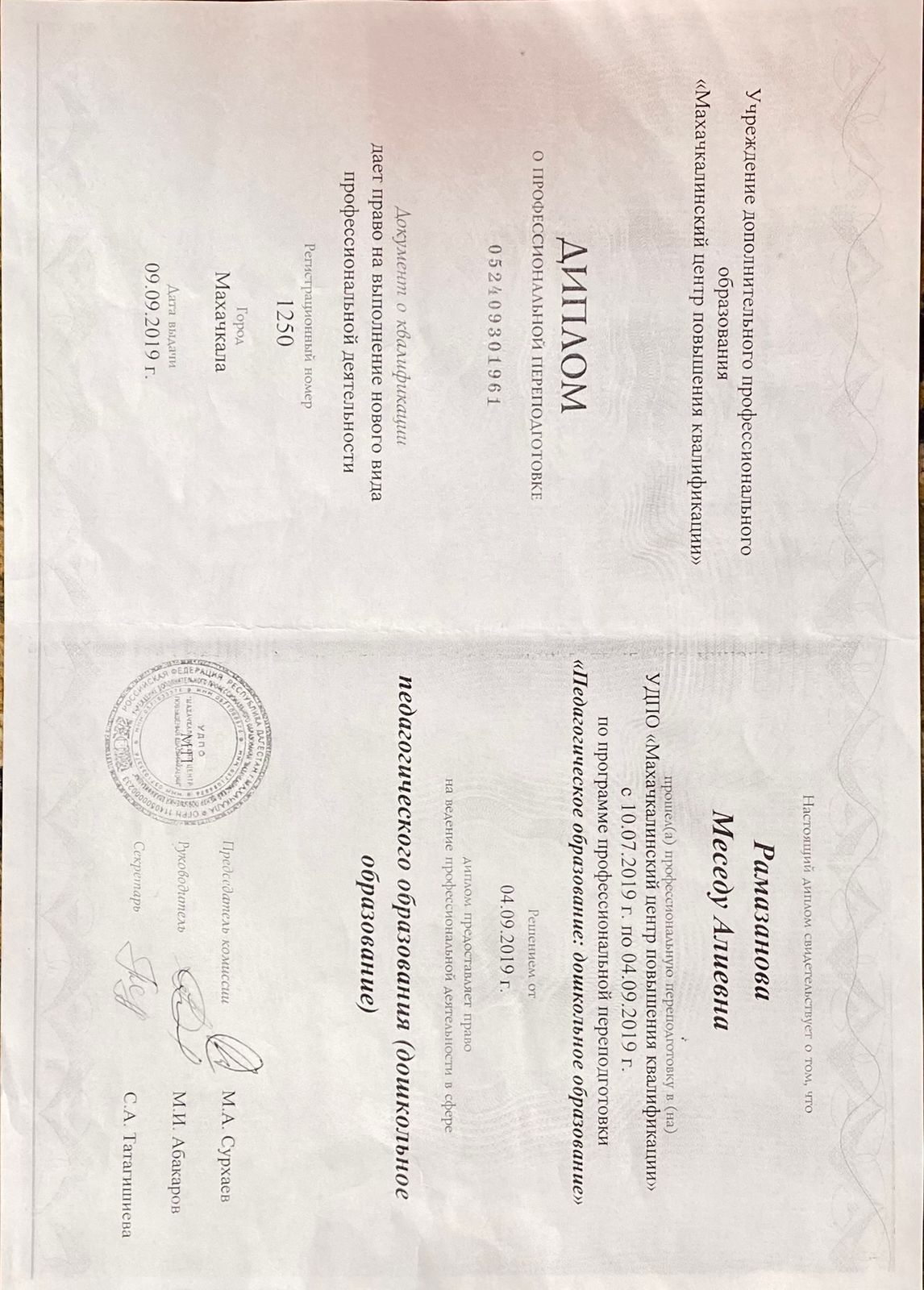 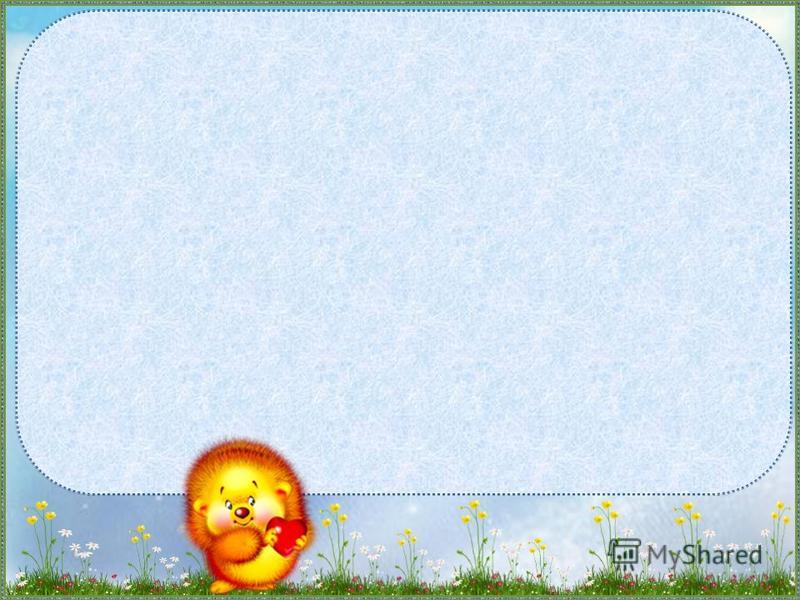 Мои профессионально-личностные качества
Стремление к познанию себя и других, широта интересов и независимость взглядов, повышенное чувство ответственности за свои слова и действия.
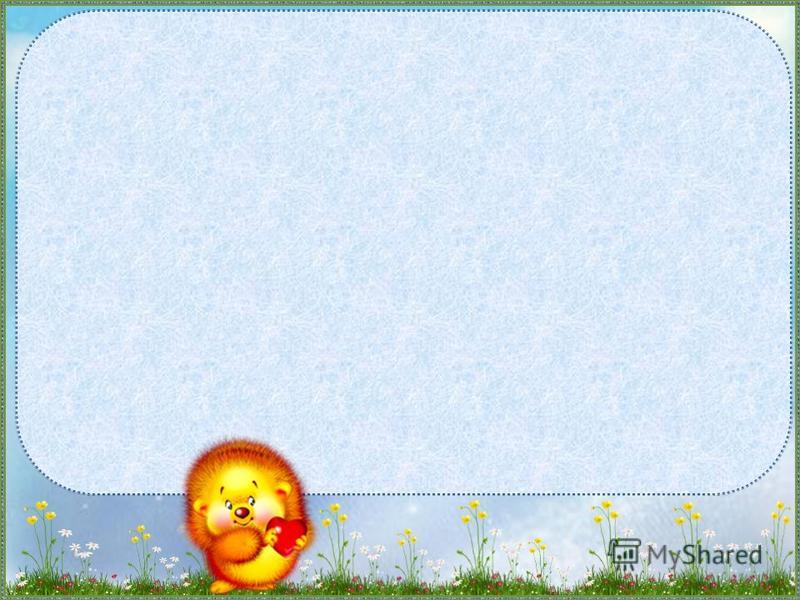 Главная цель моей работы
Сохранение и укрепление психологического здоровья детей и гармоничное развитие воспитанников в условиях дошкольного образовательного учреждения. Совместно с педагогическим коллективом мы стремимся, чтобы каждый ребенок вырос веселым и активным, самостоятельным и доброжелательным, помогающим и любознательным, инициативным и уверенным в себе, открытым и сопереживающим, познающим себя и окружающий мир не только разумом, но и чувствами и интуицией.
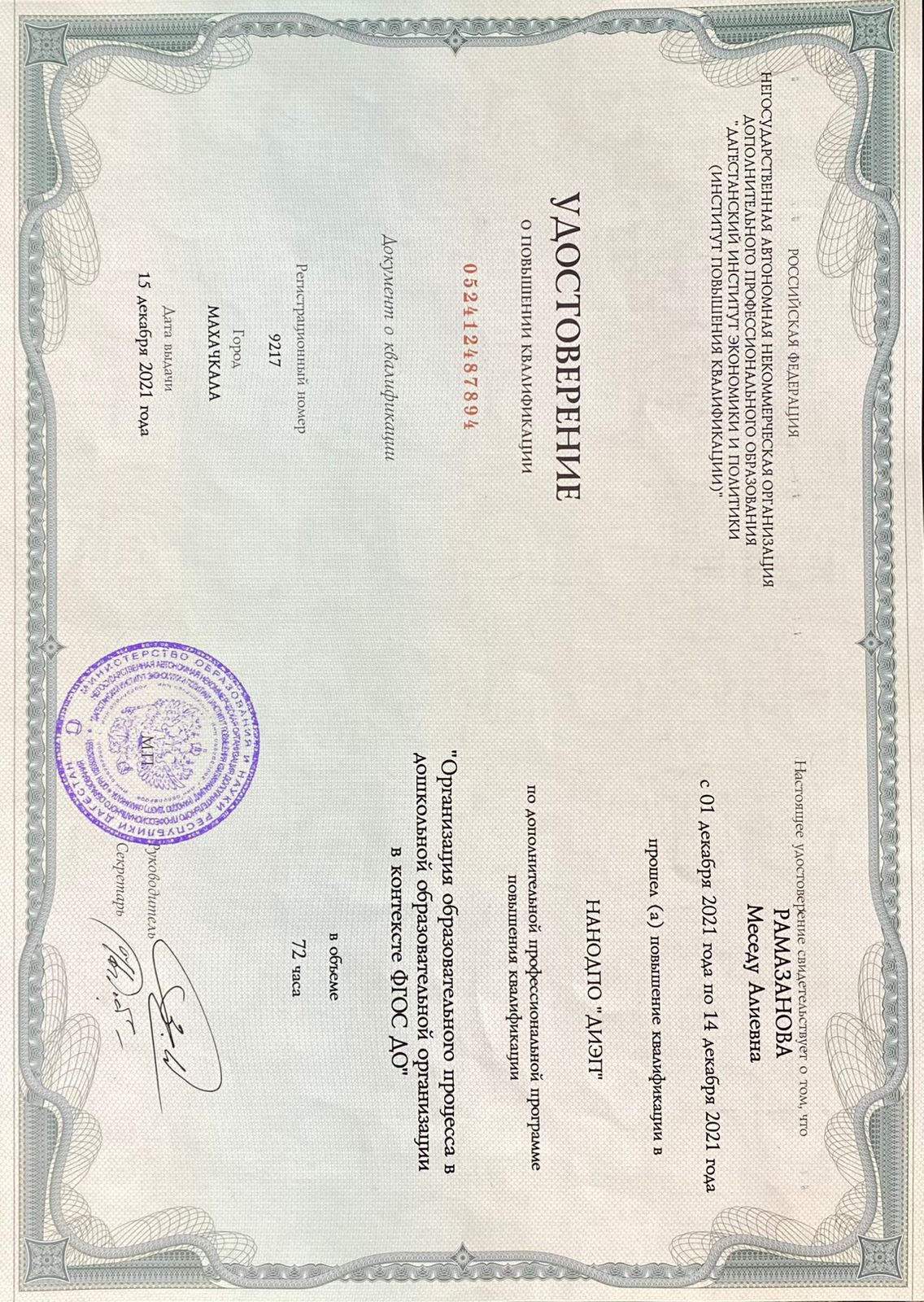 Для профессионального роста прохожу курсы повышения квалификации
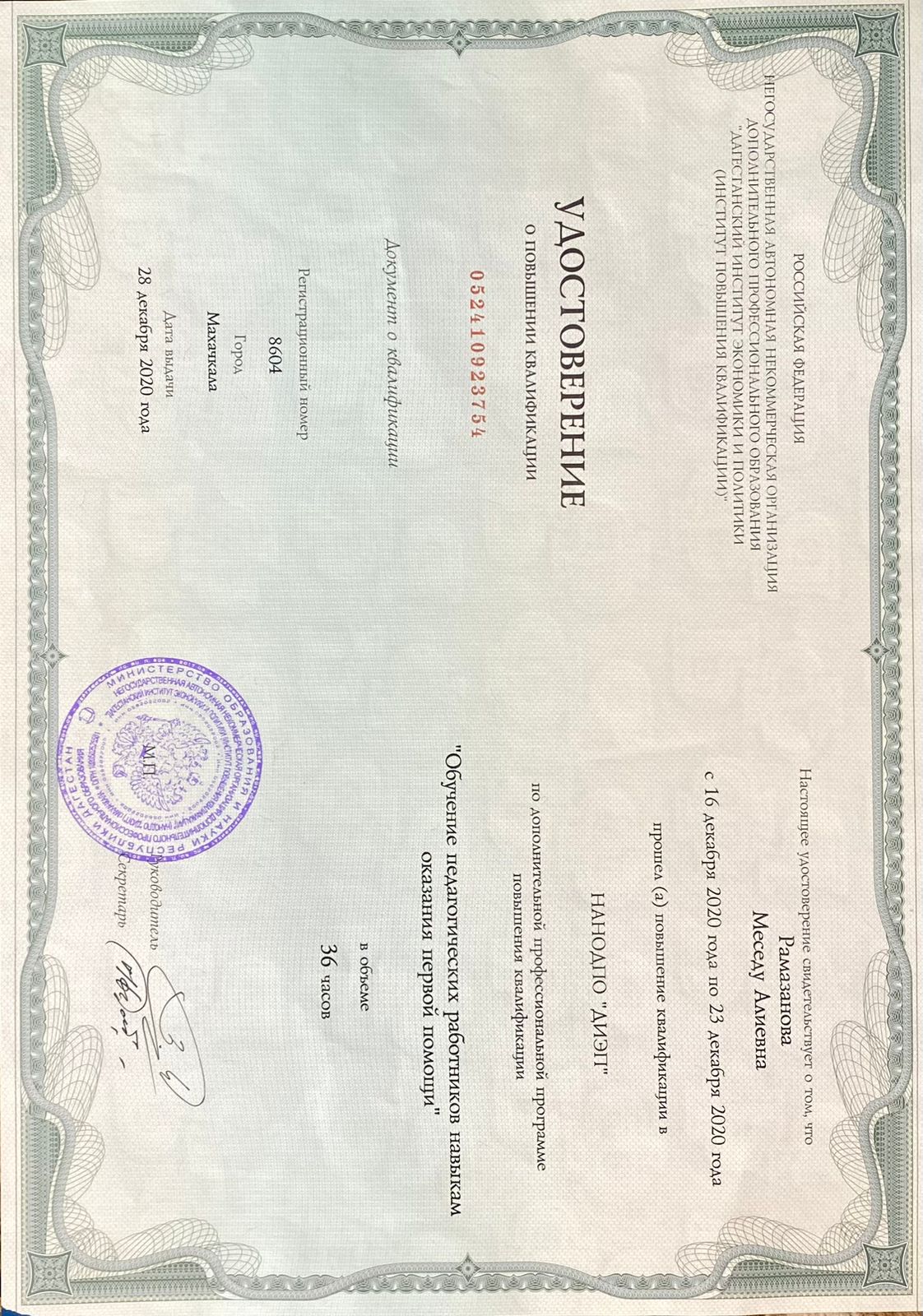 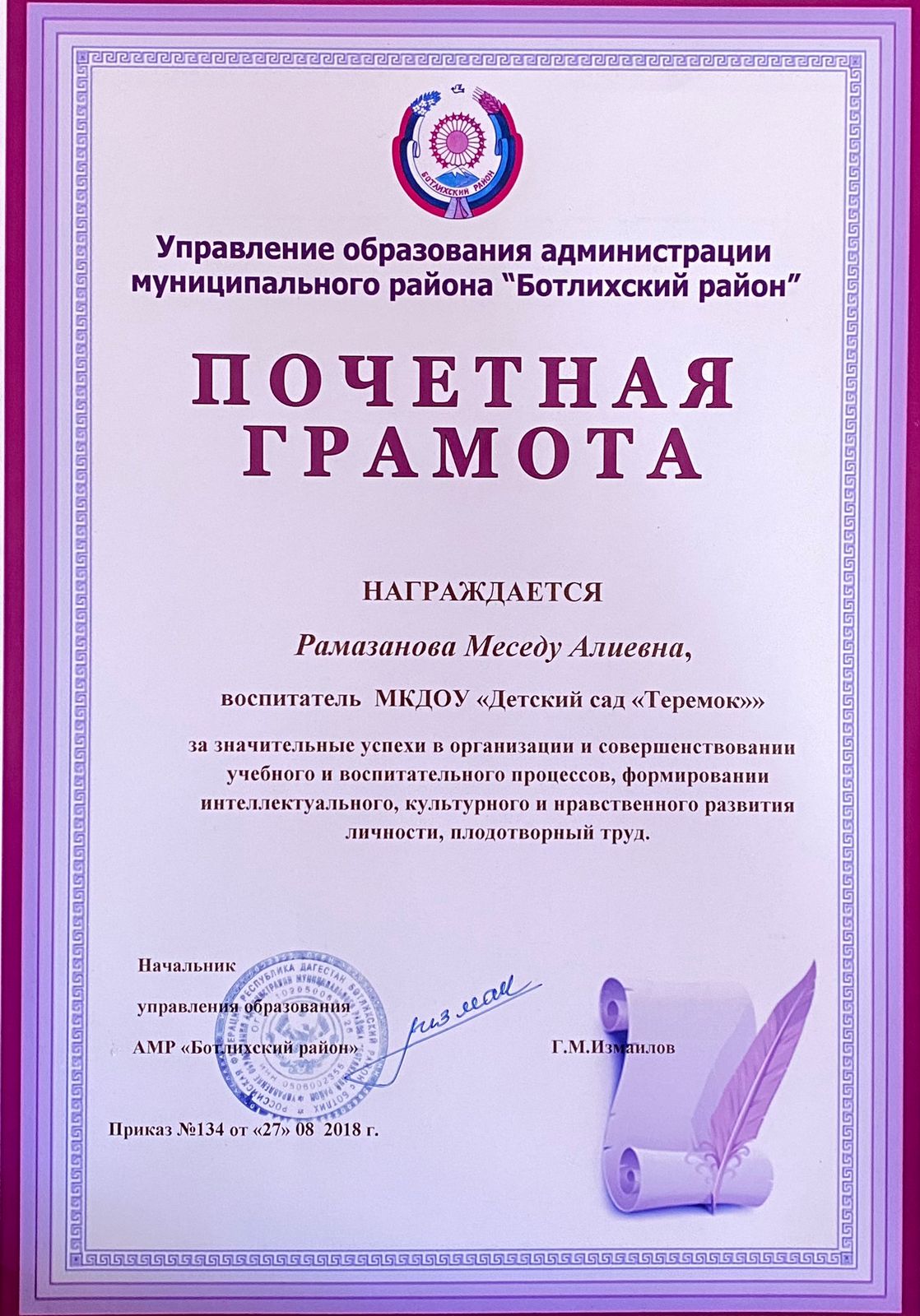 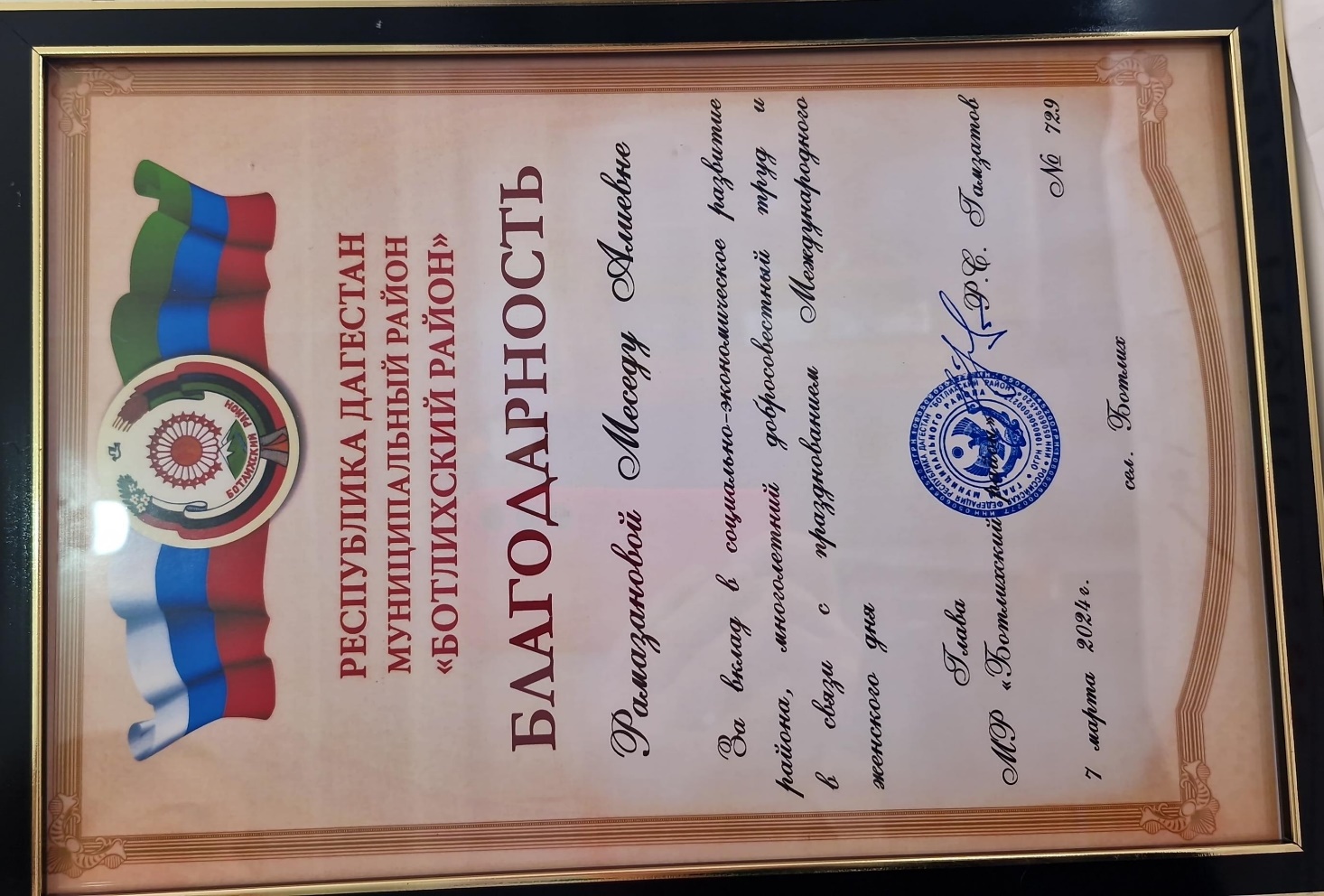 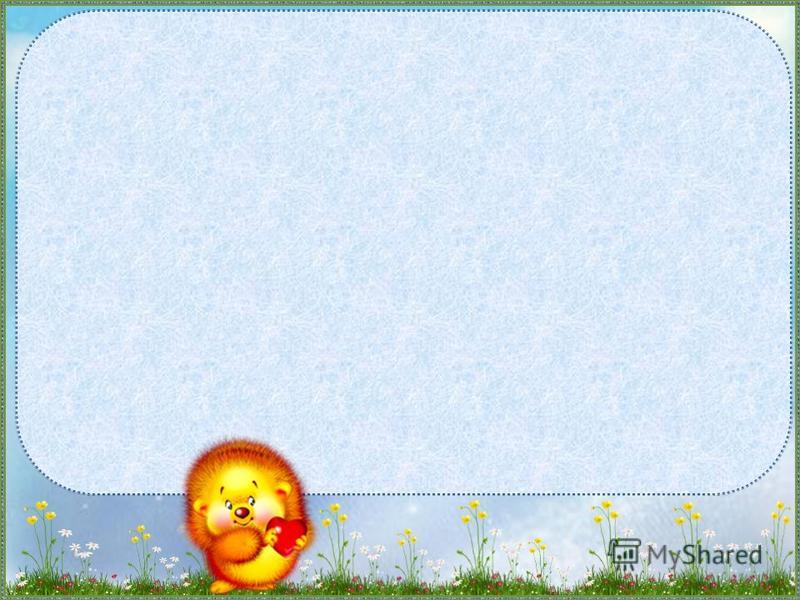 Постоянно усовершенствую развивающую предметно-пространственную среду учитывая возрастные особенности детей
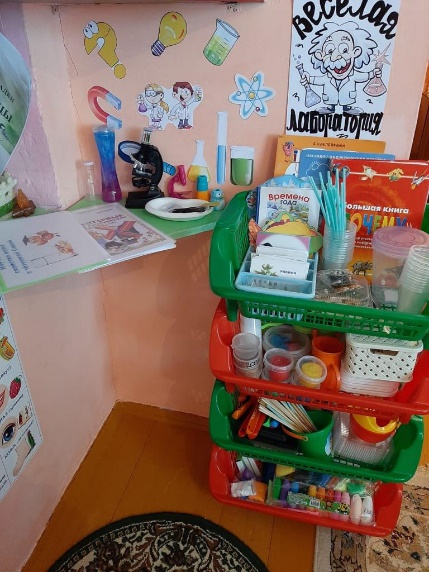 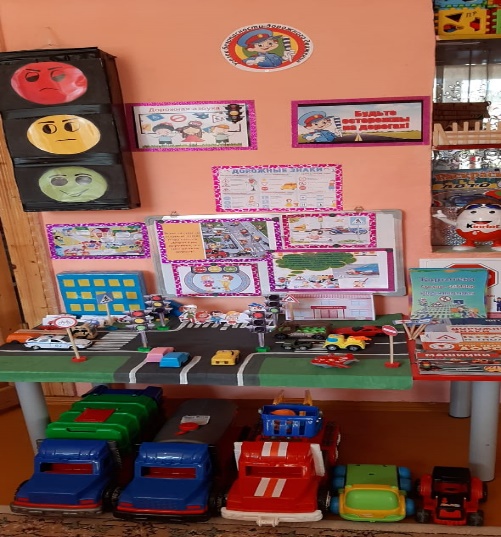 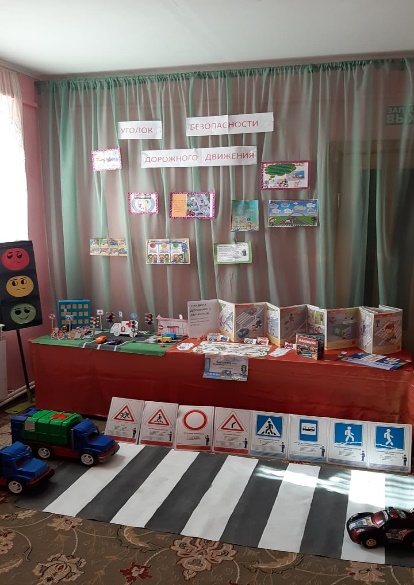 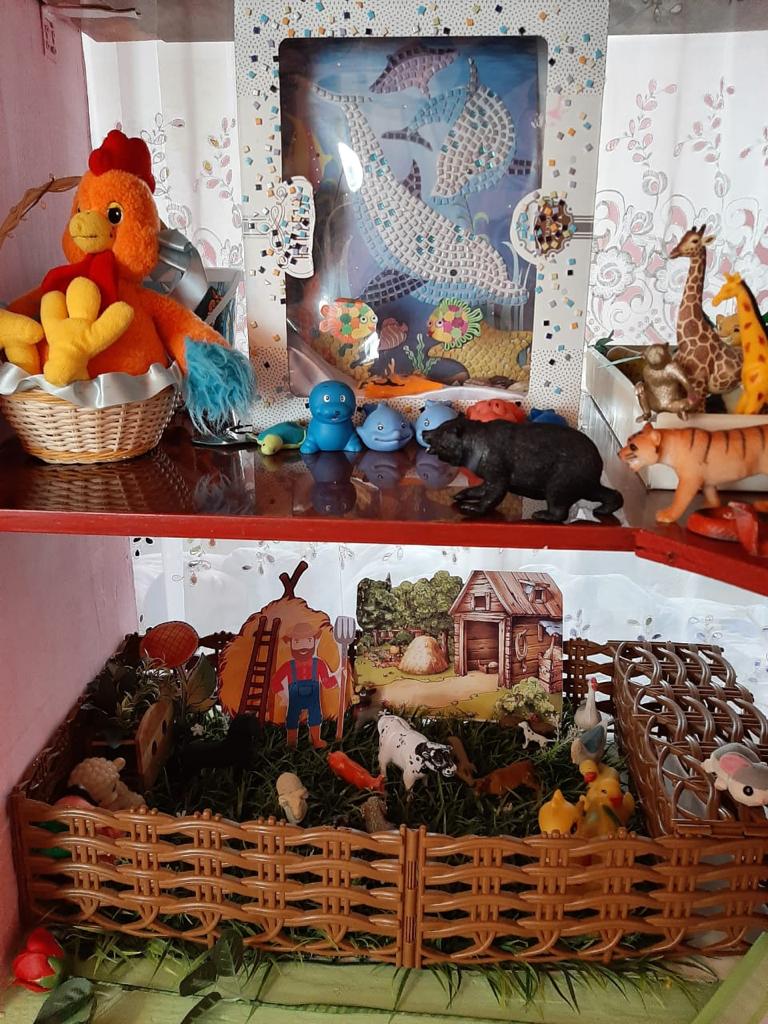 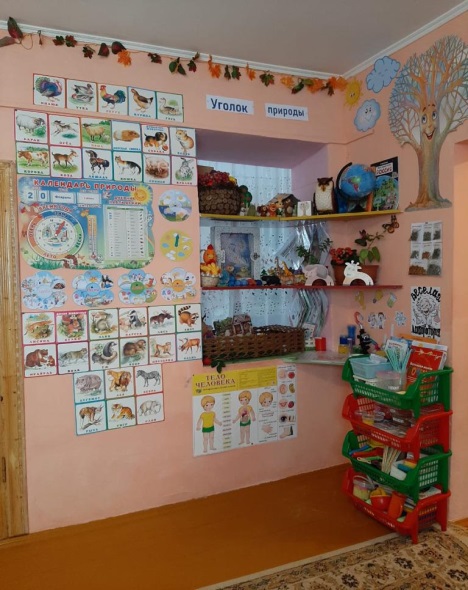 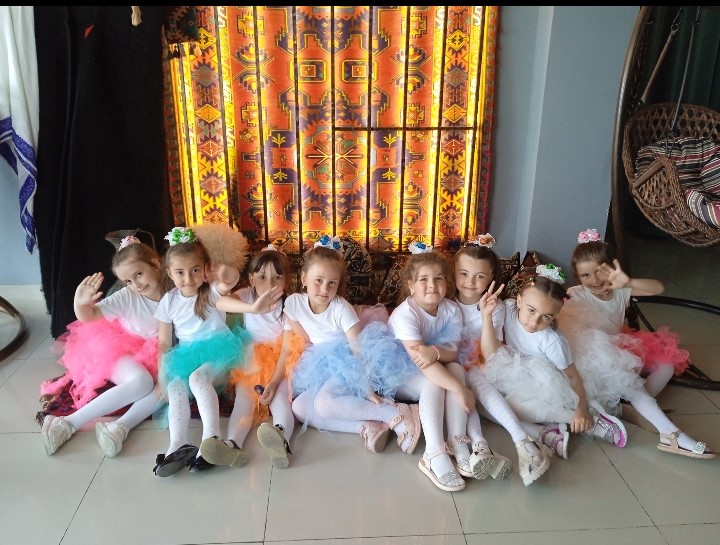 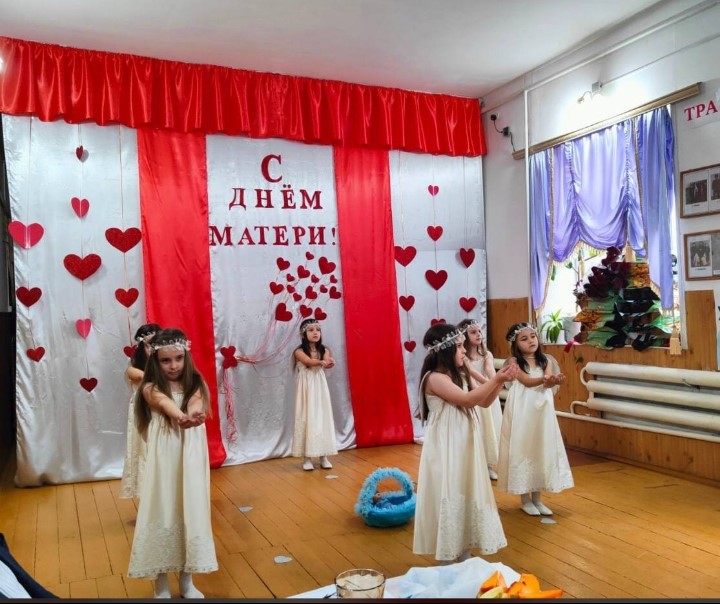 Фотогалерея
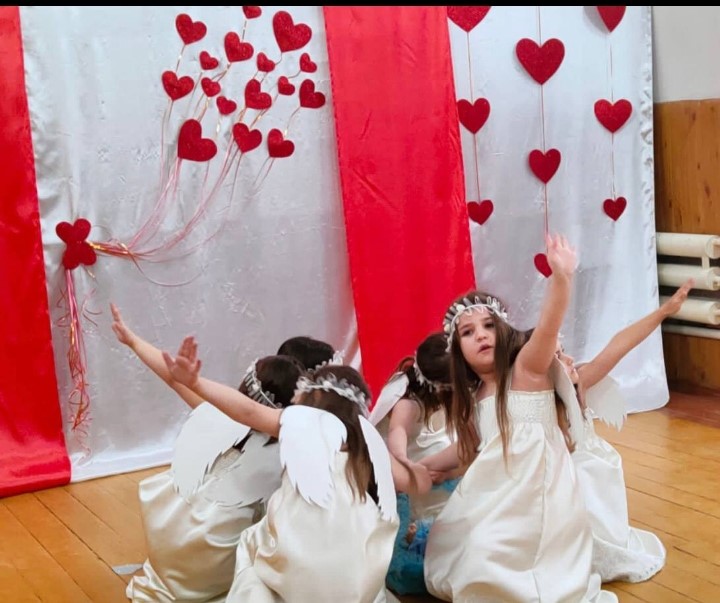 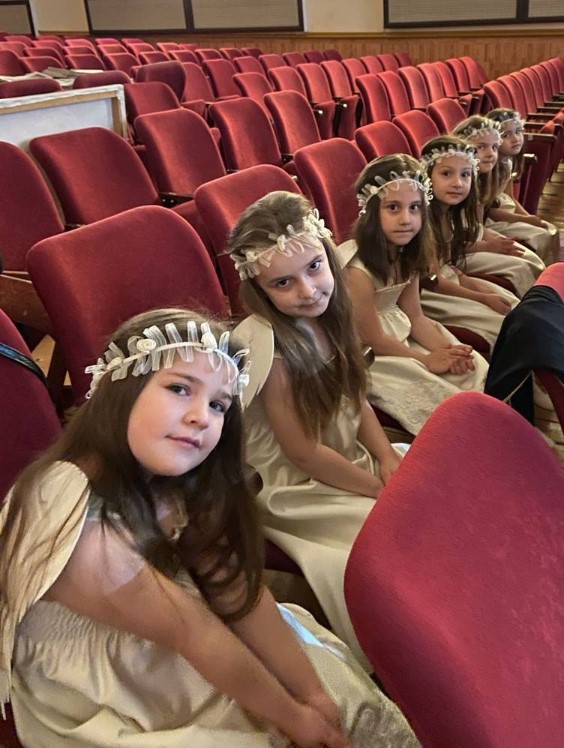 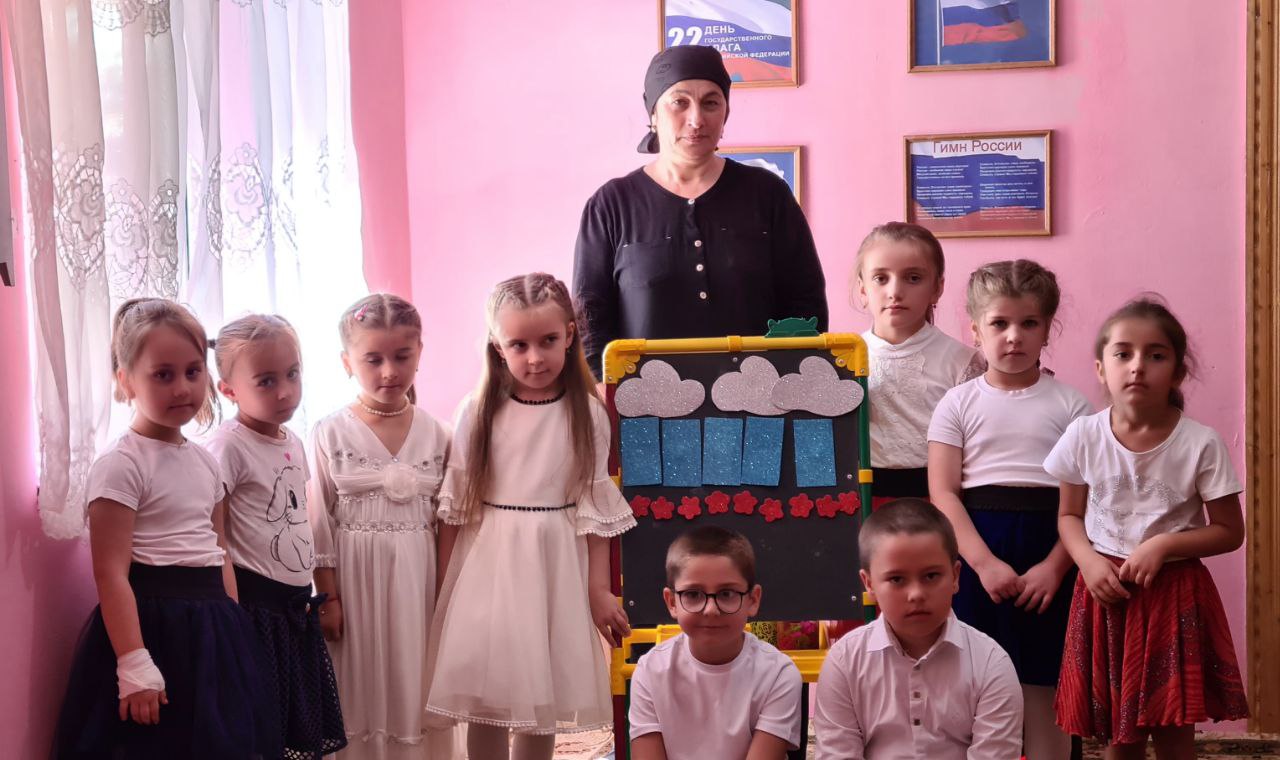 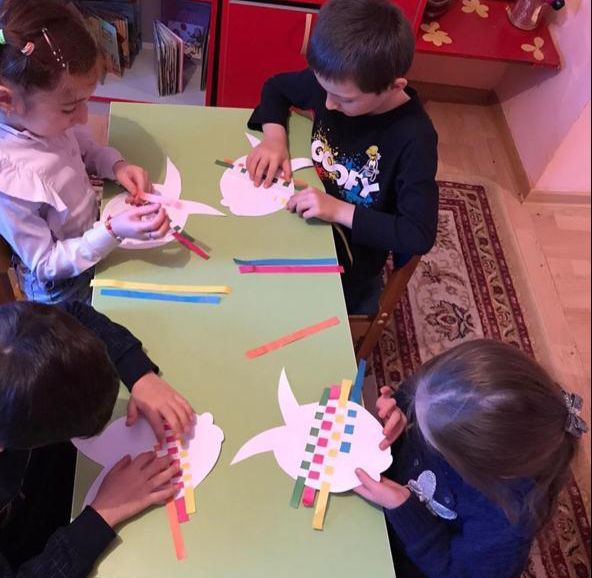 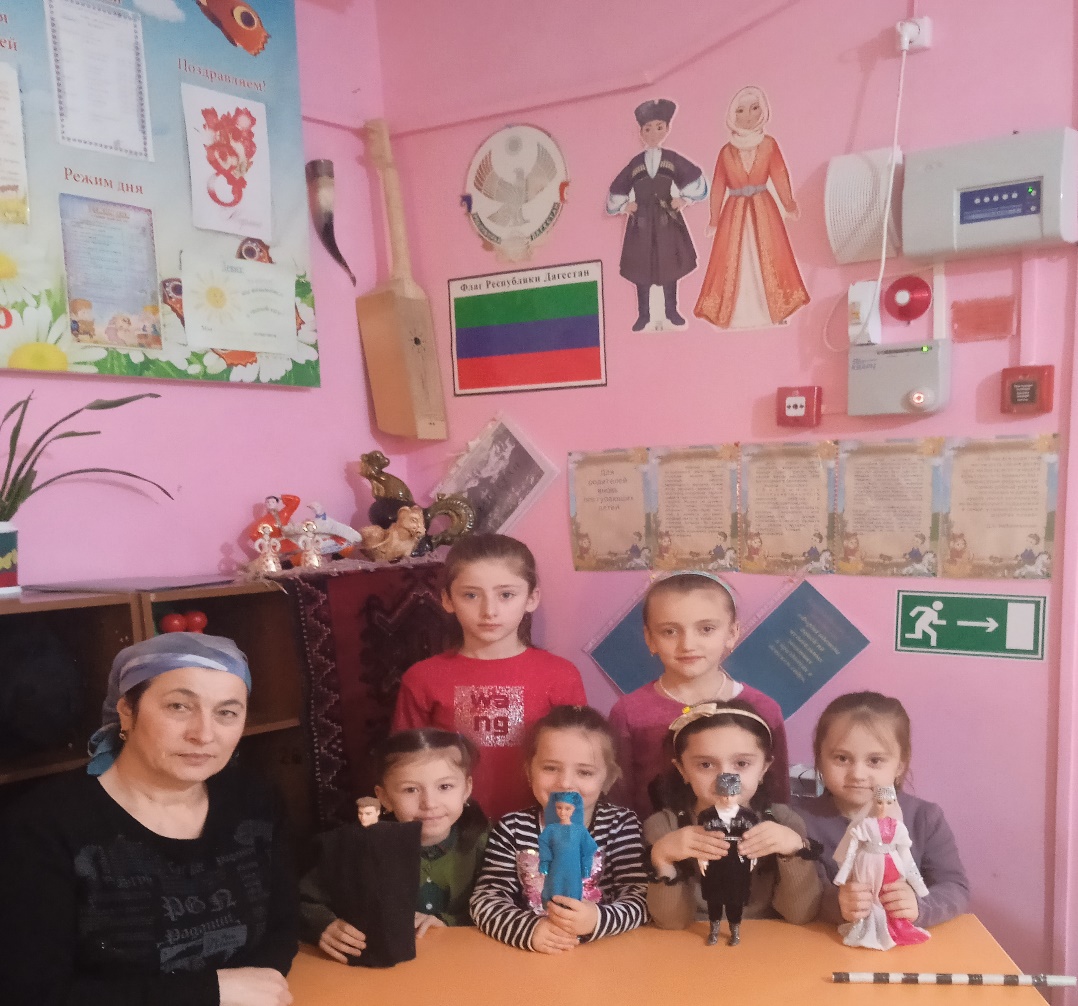 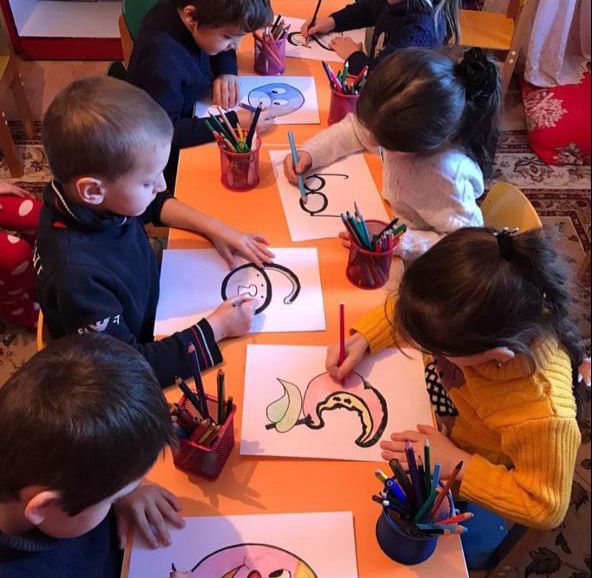 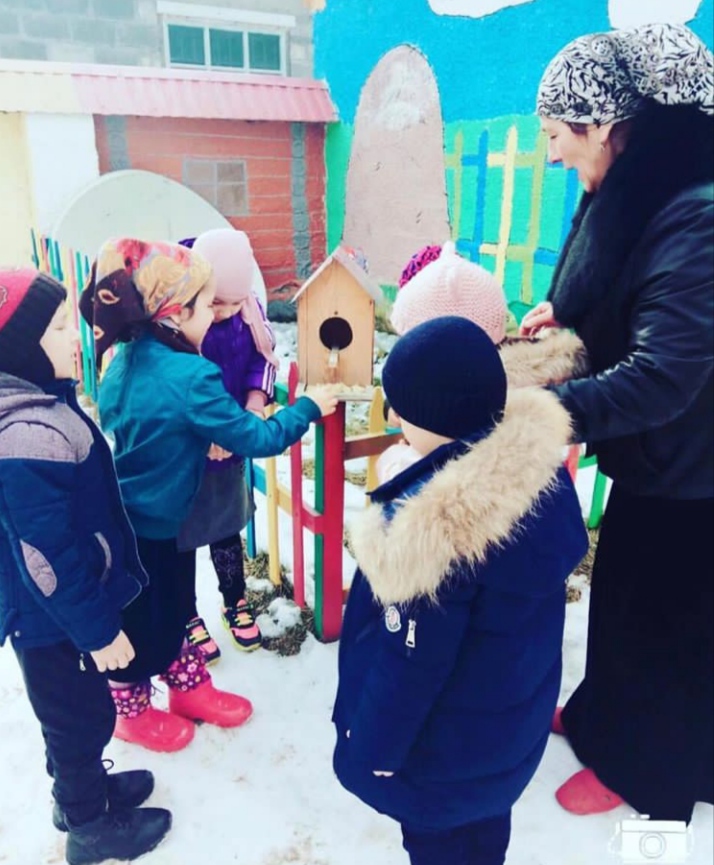 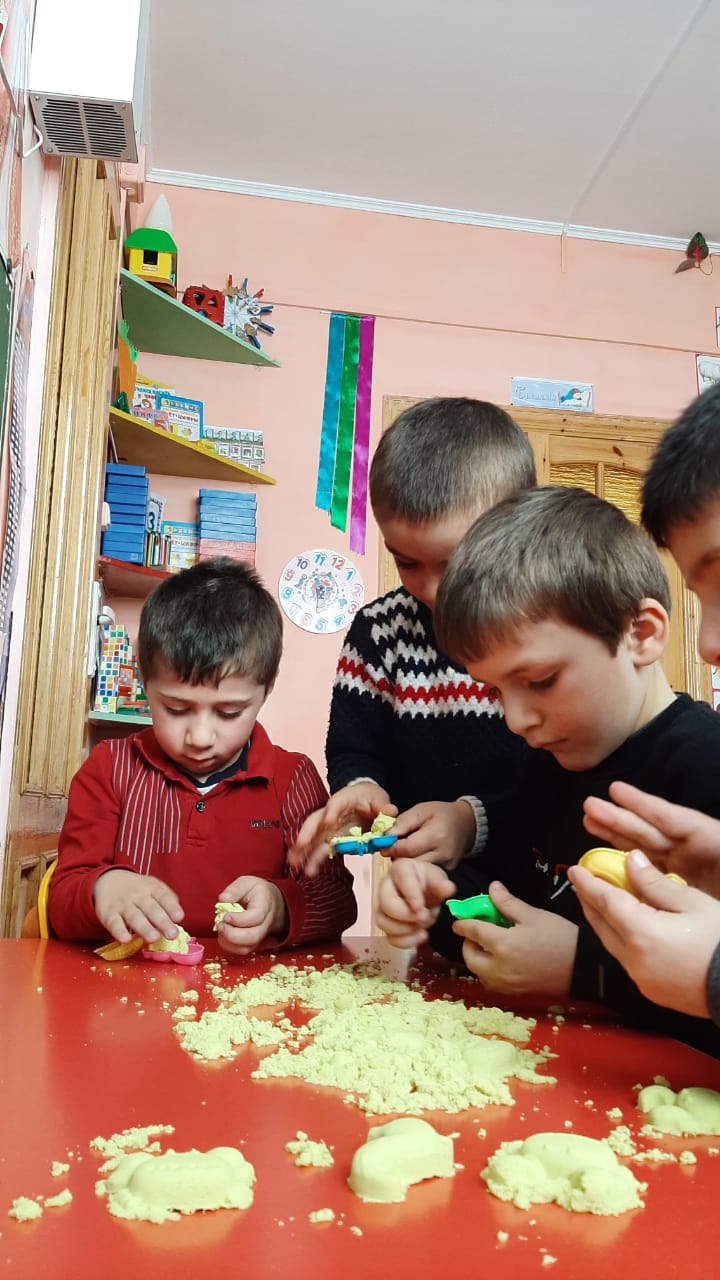 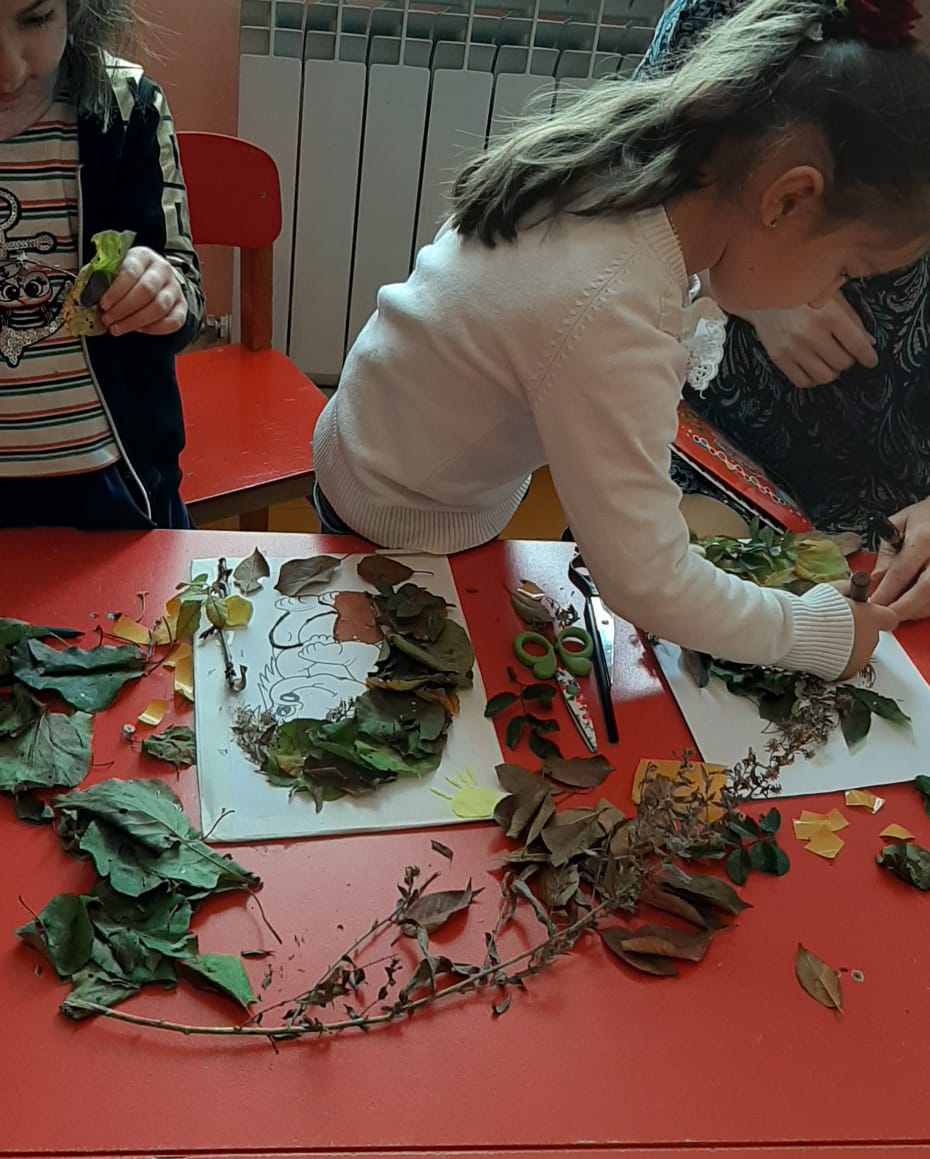 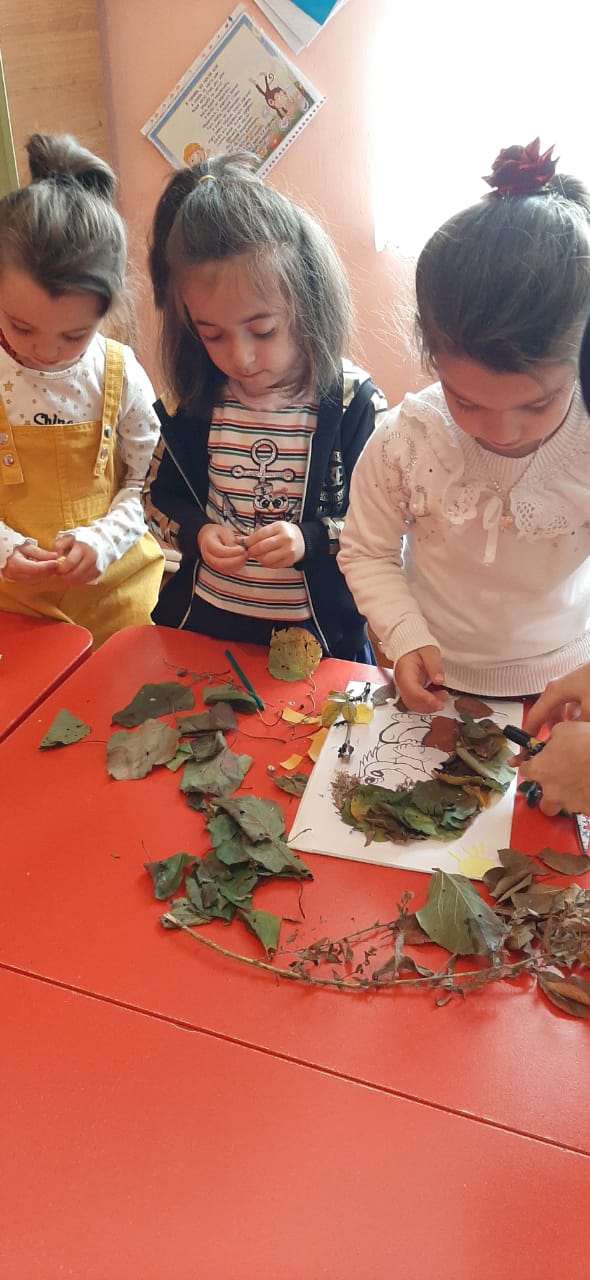 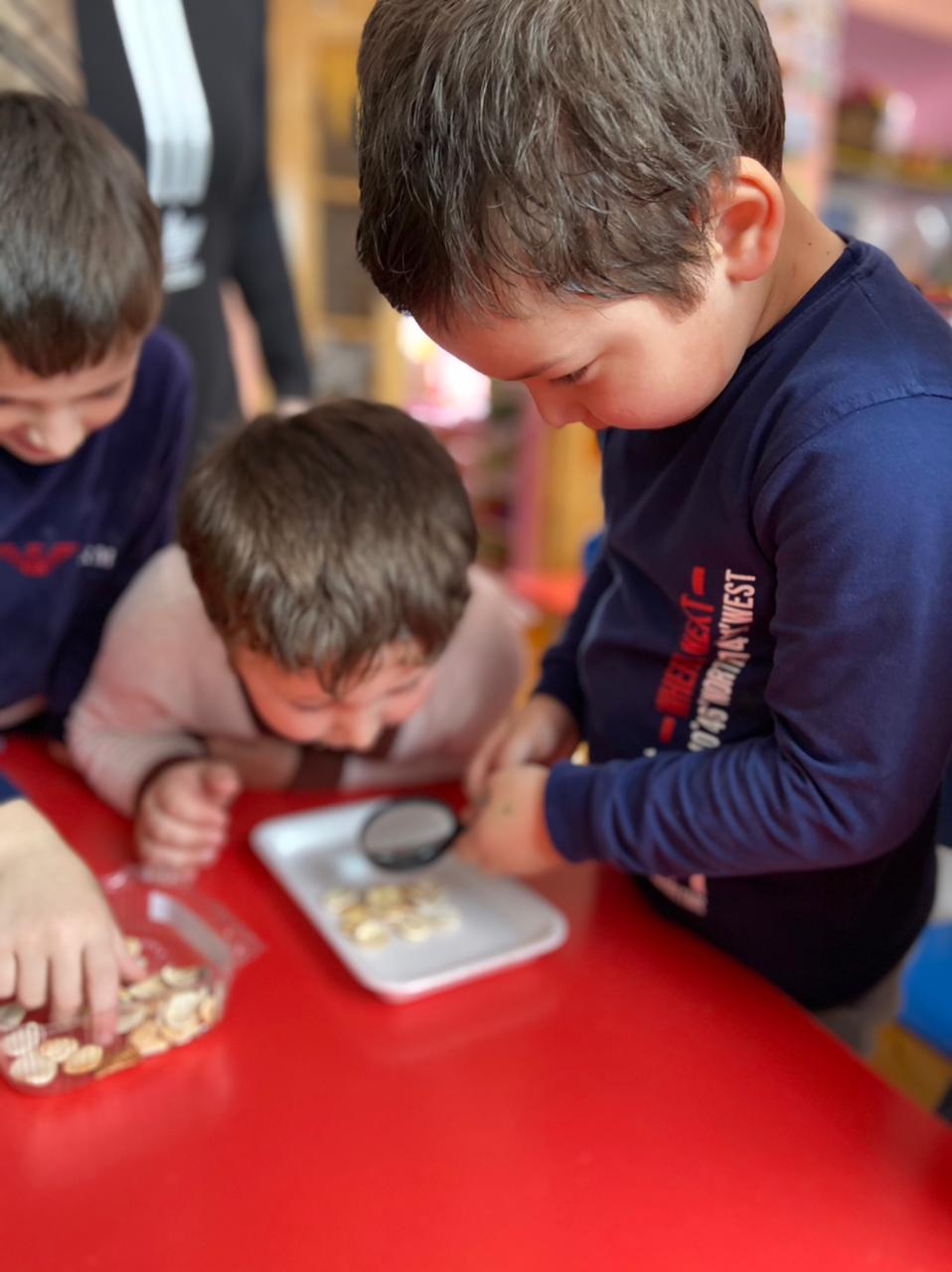 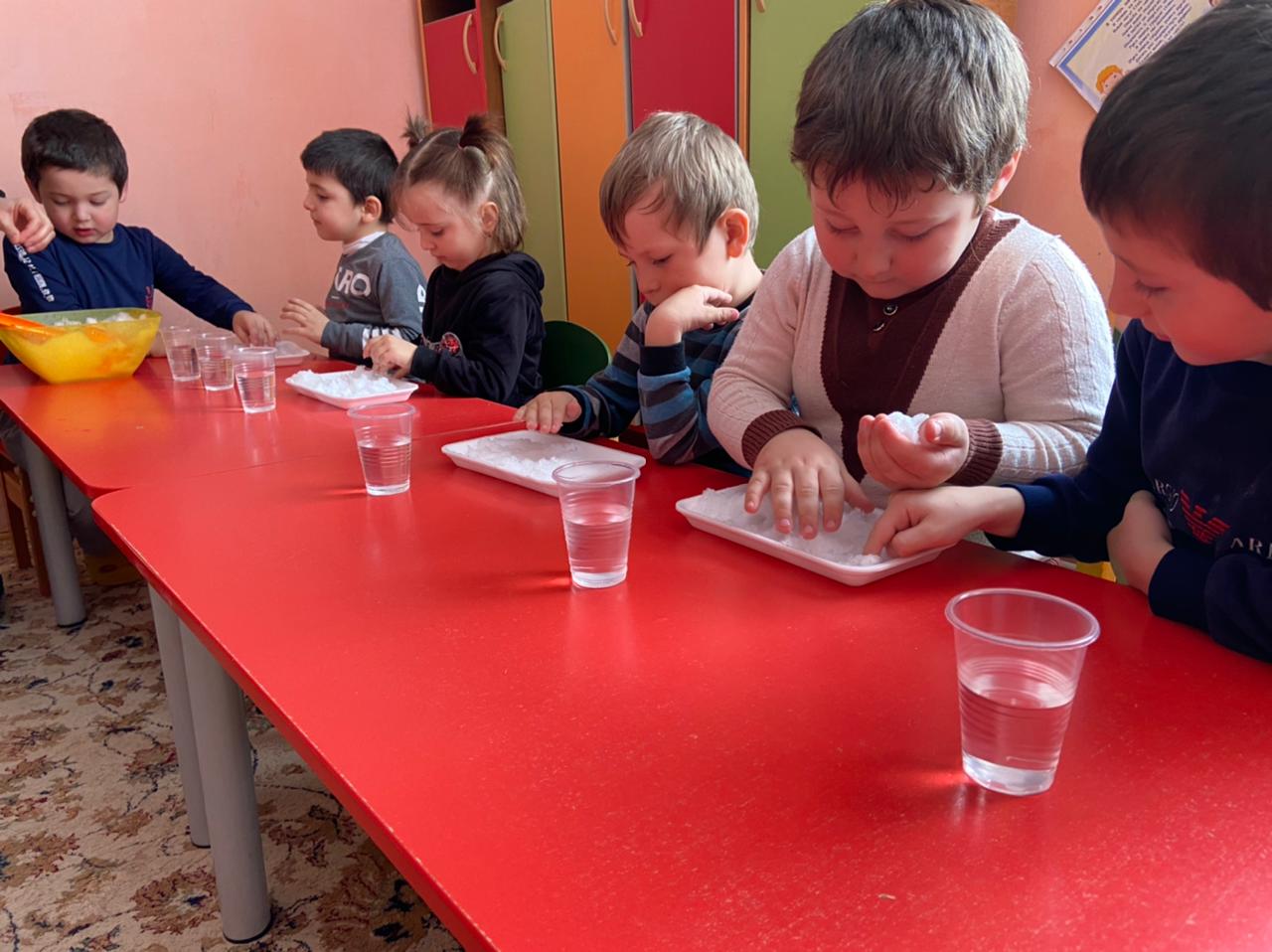 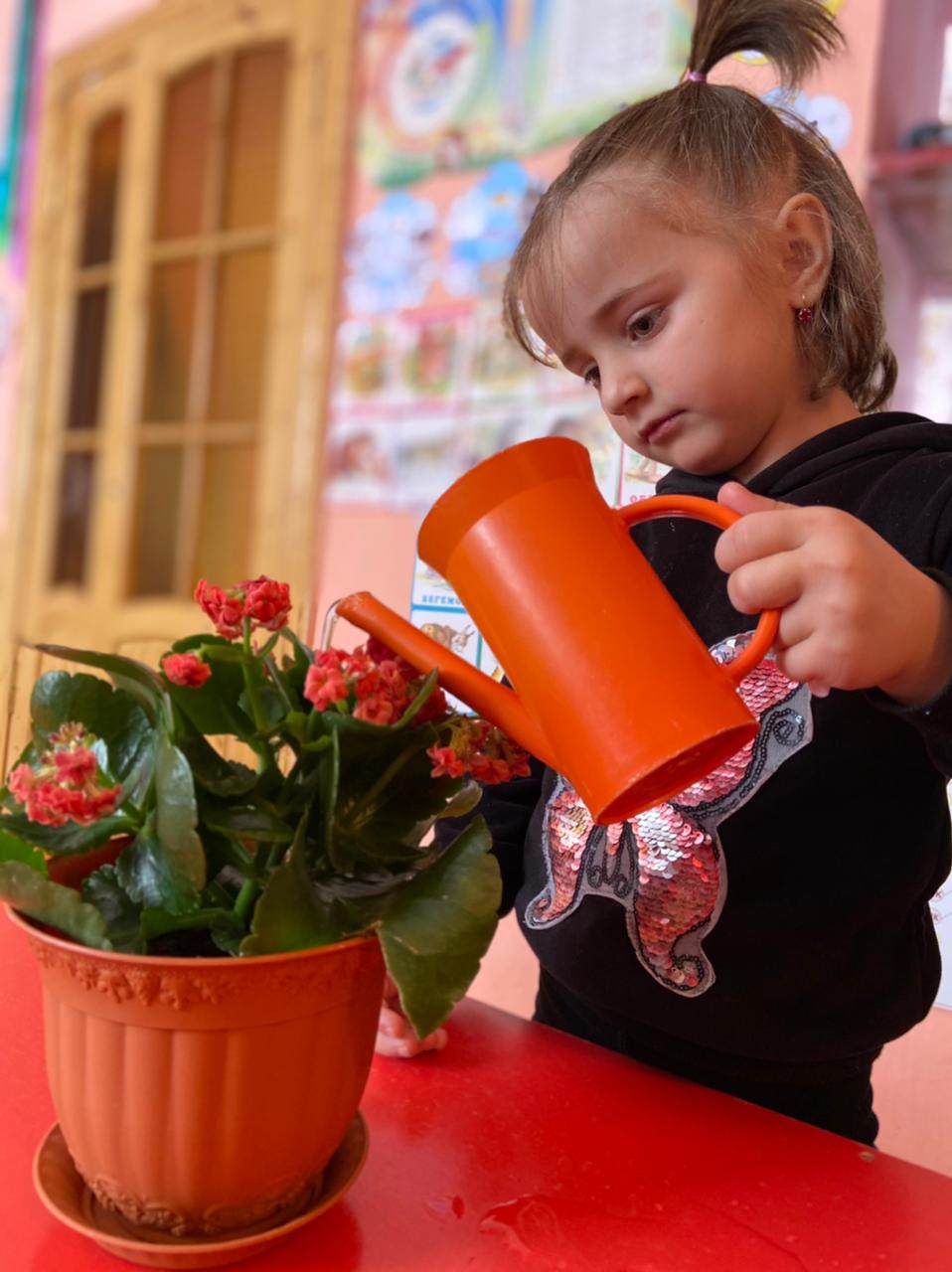 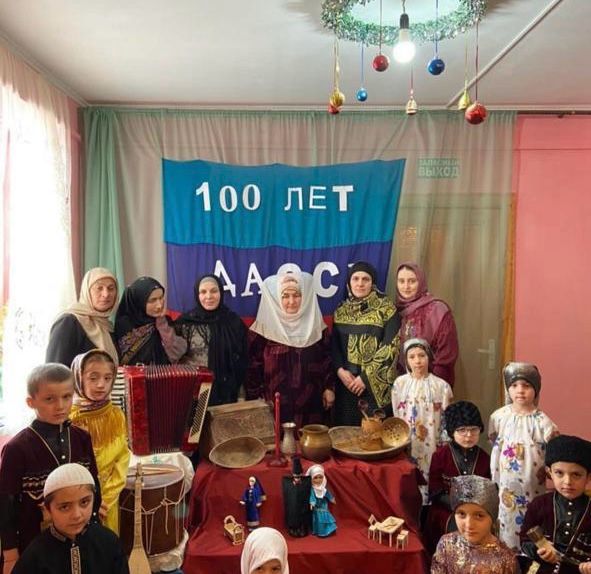 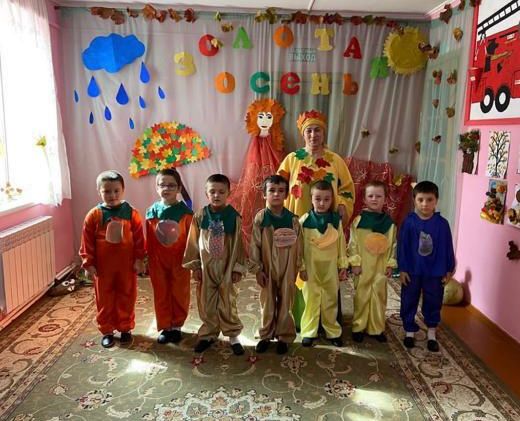 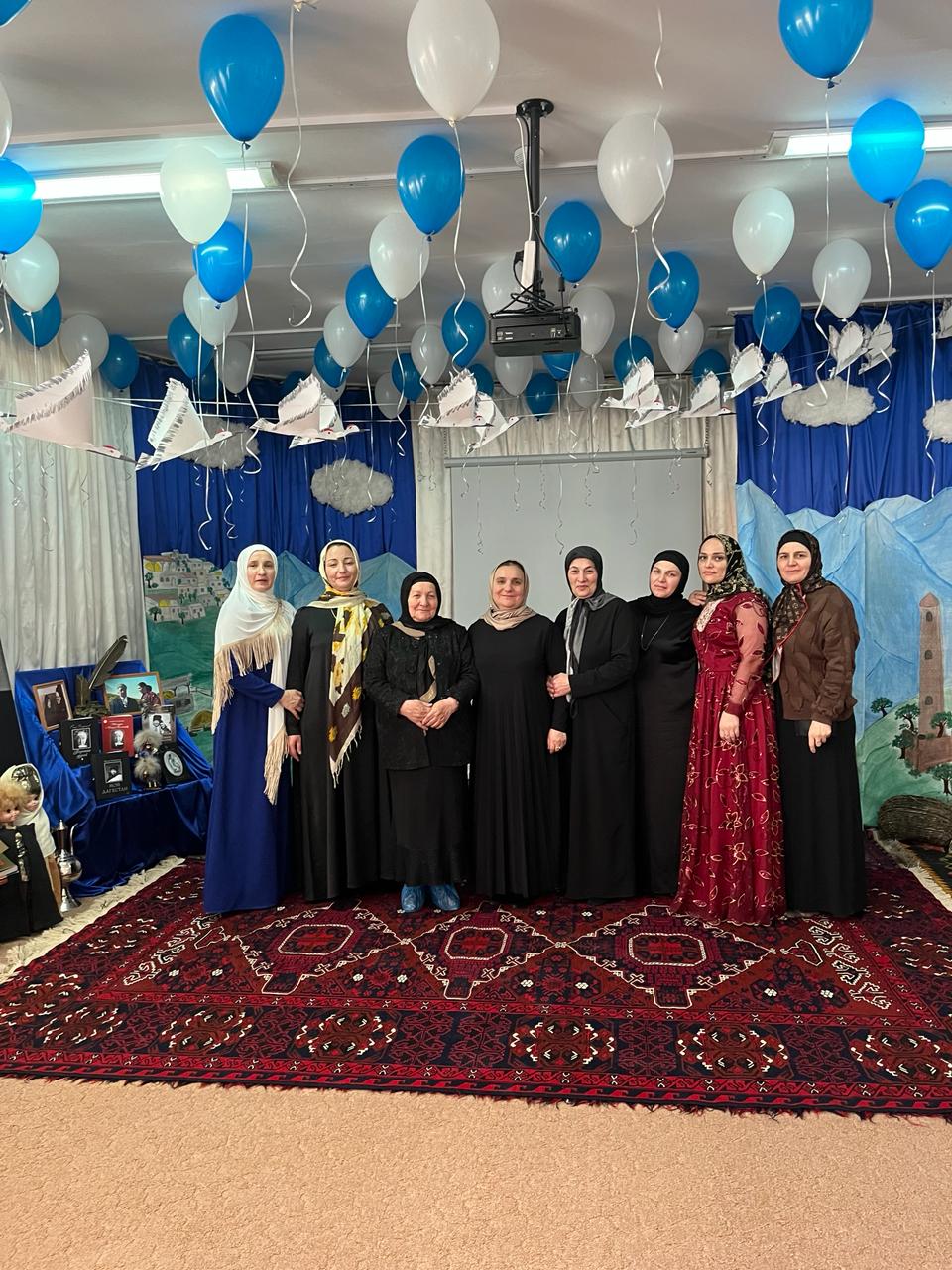 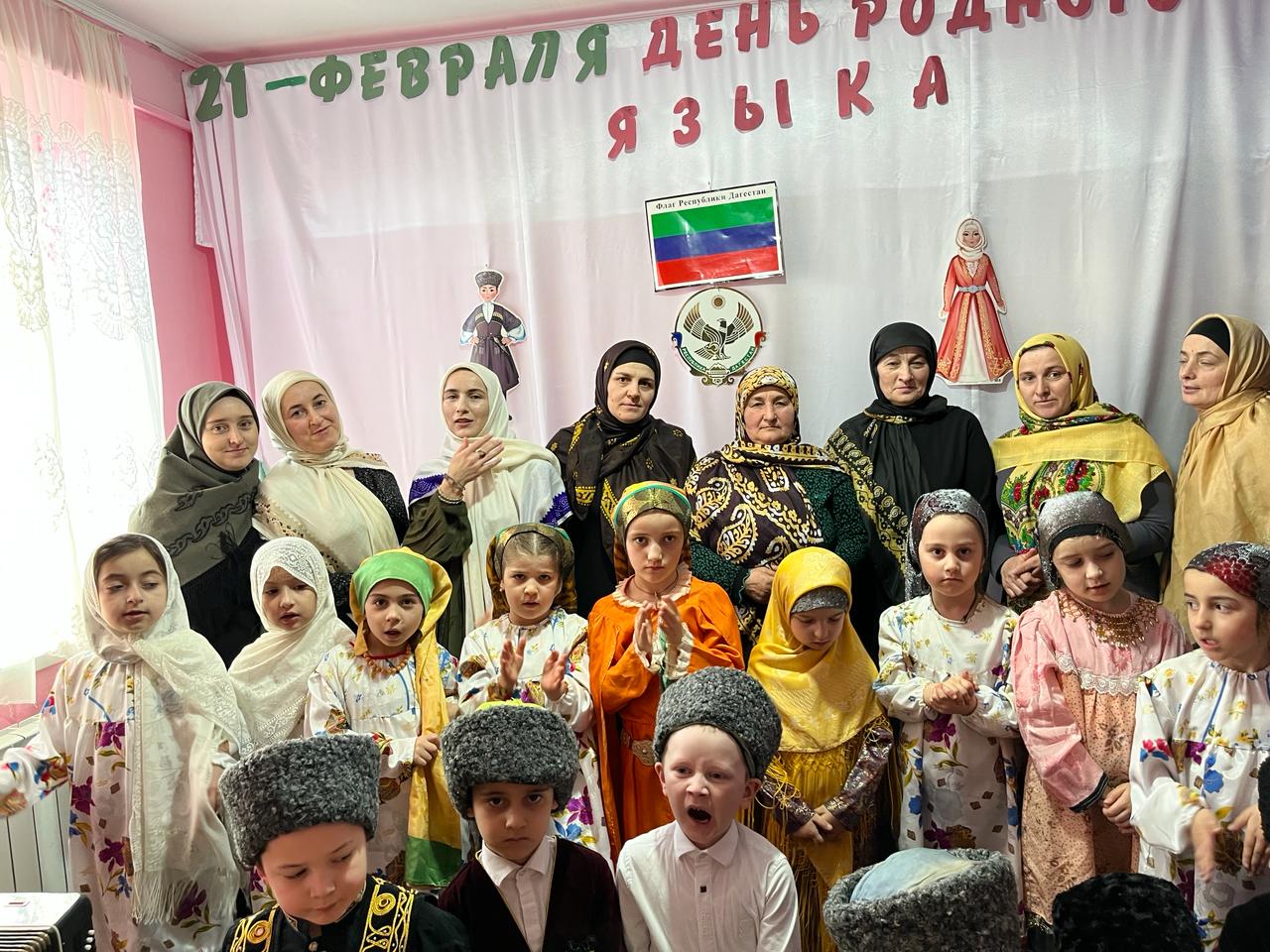 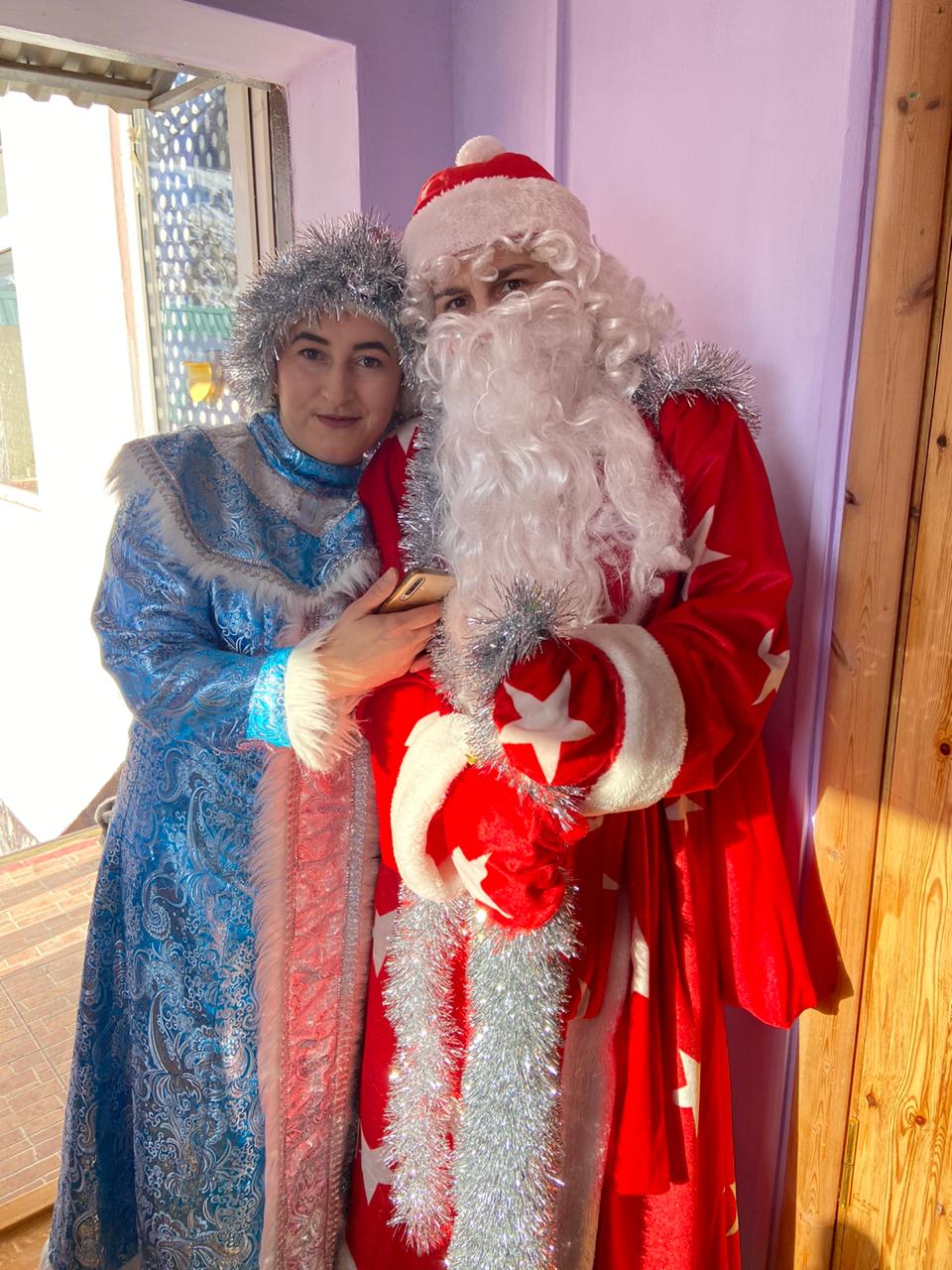 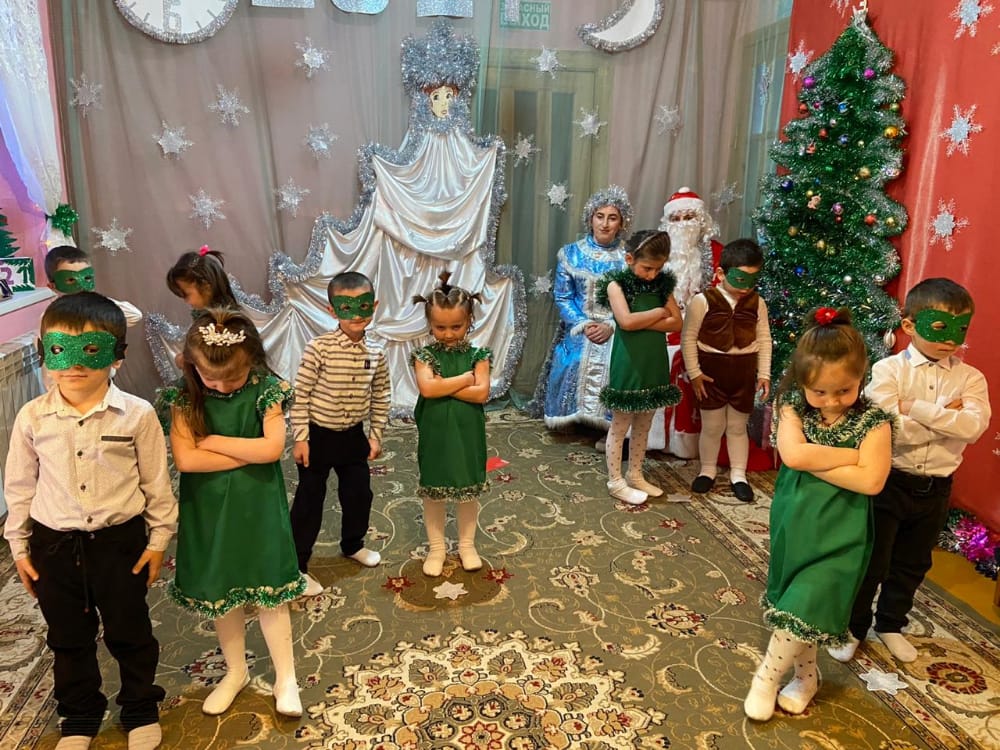 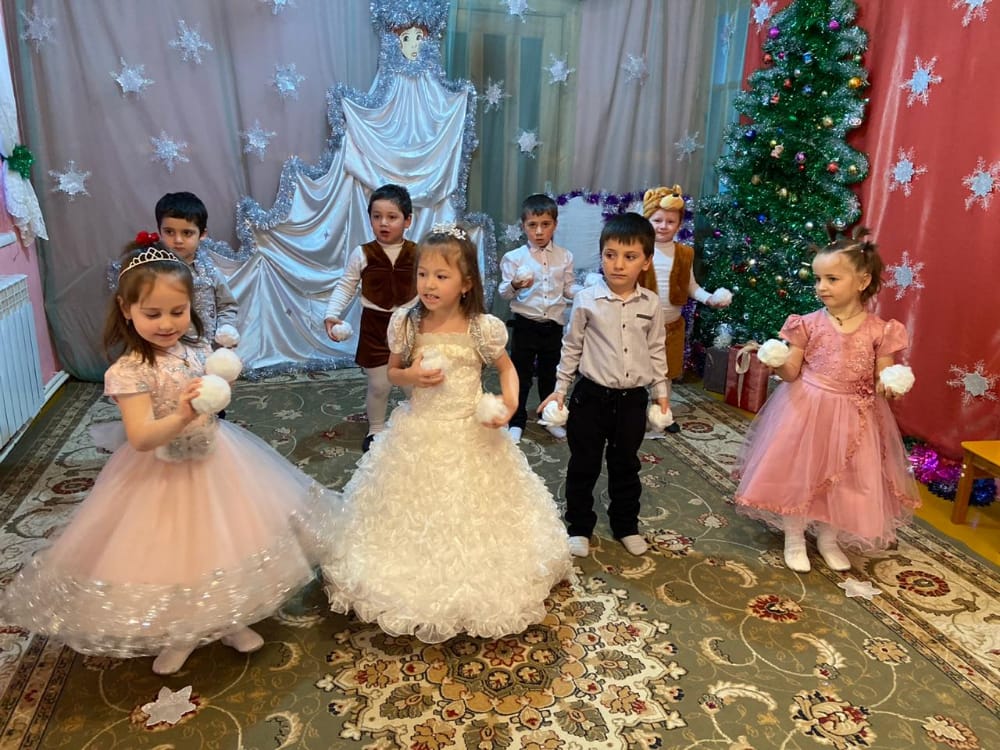 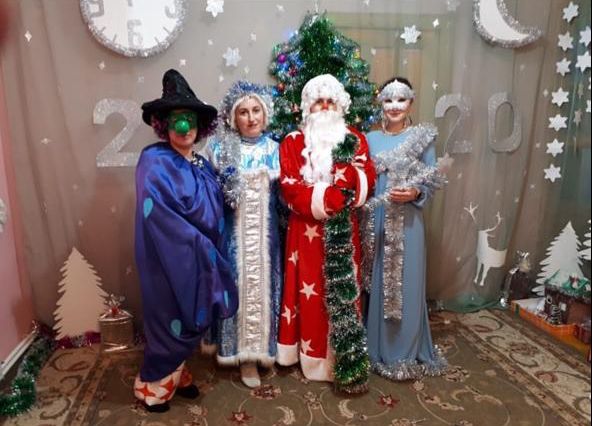 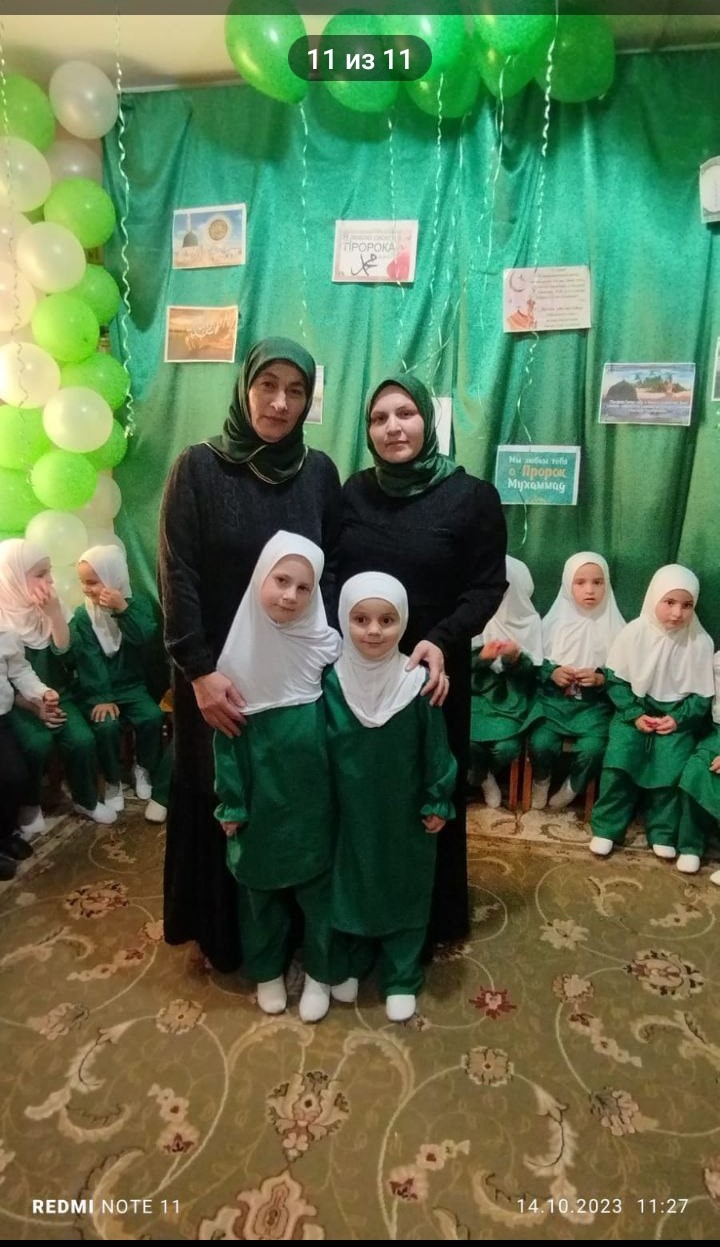 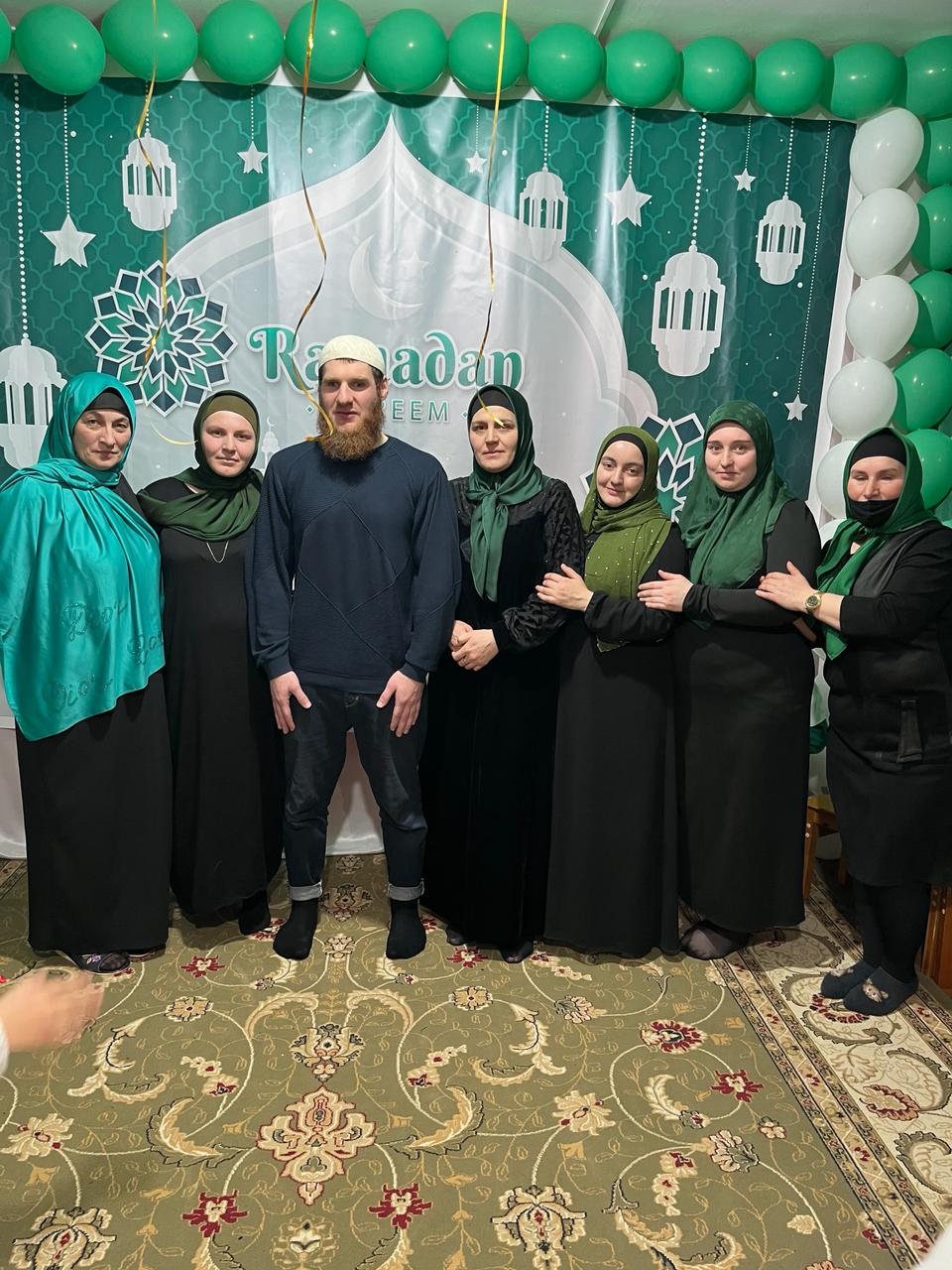 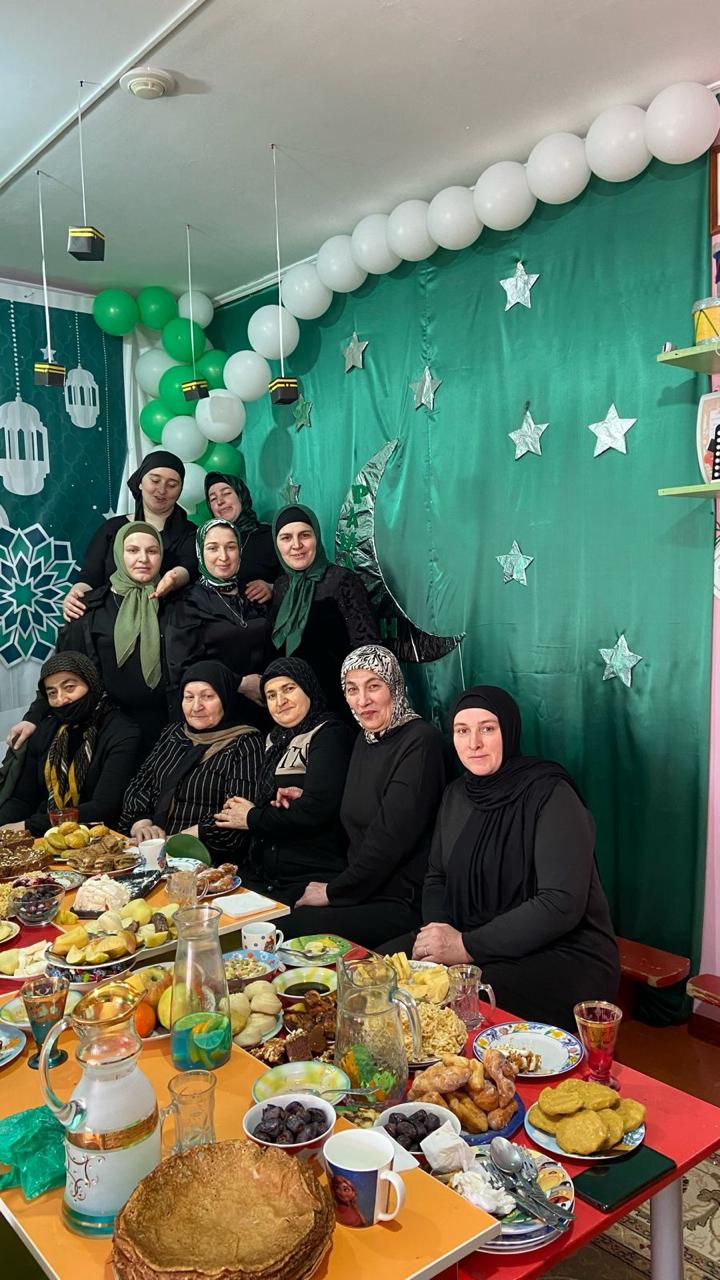 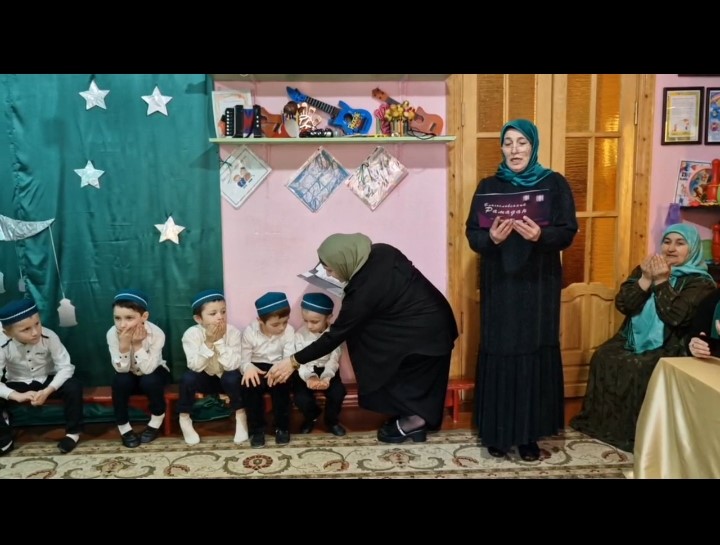 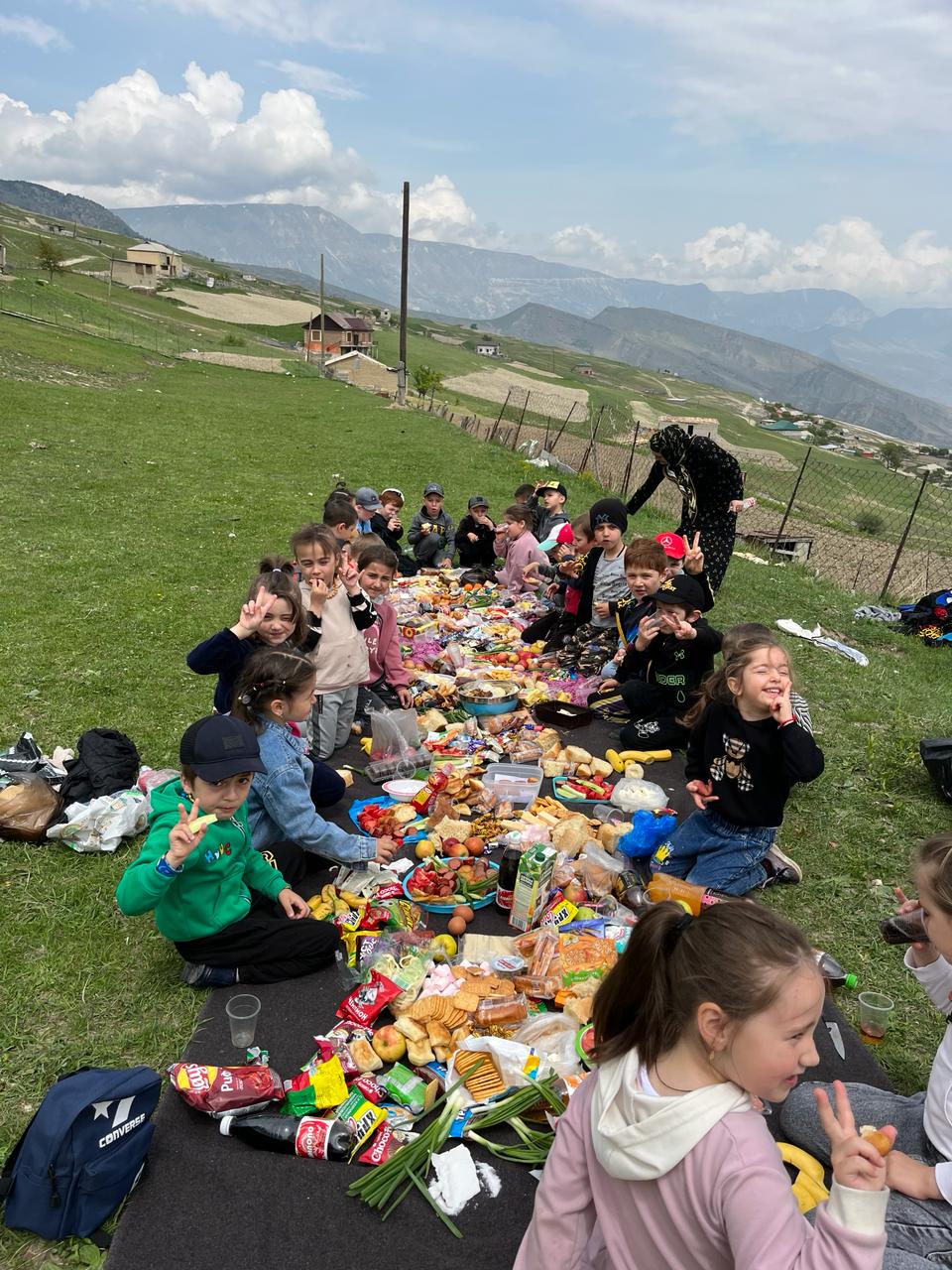 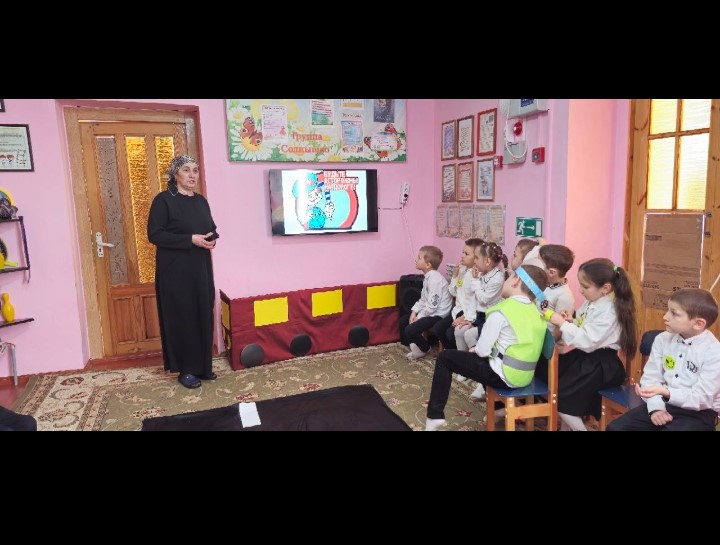 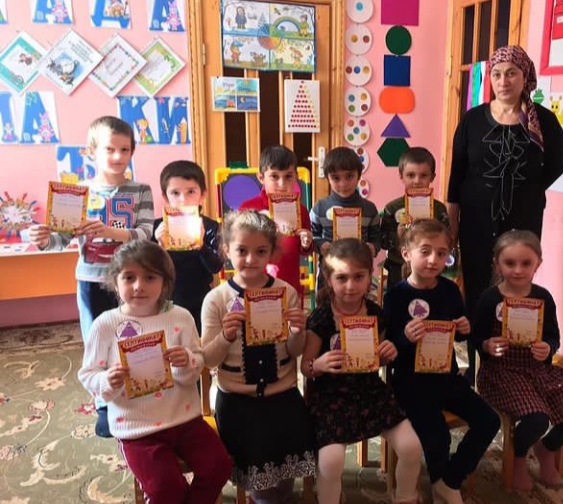 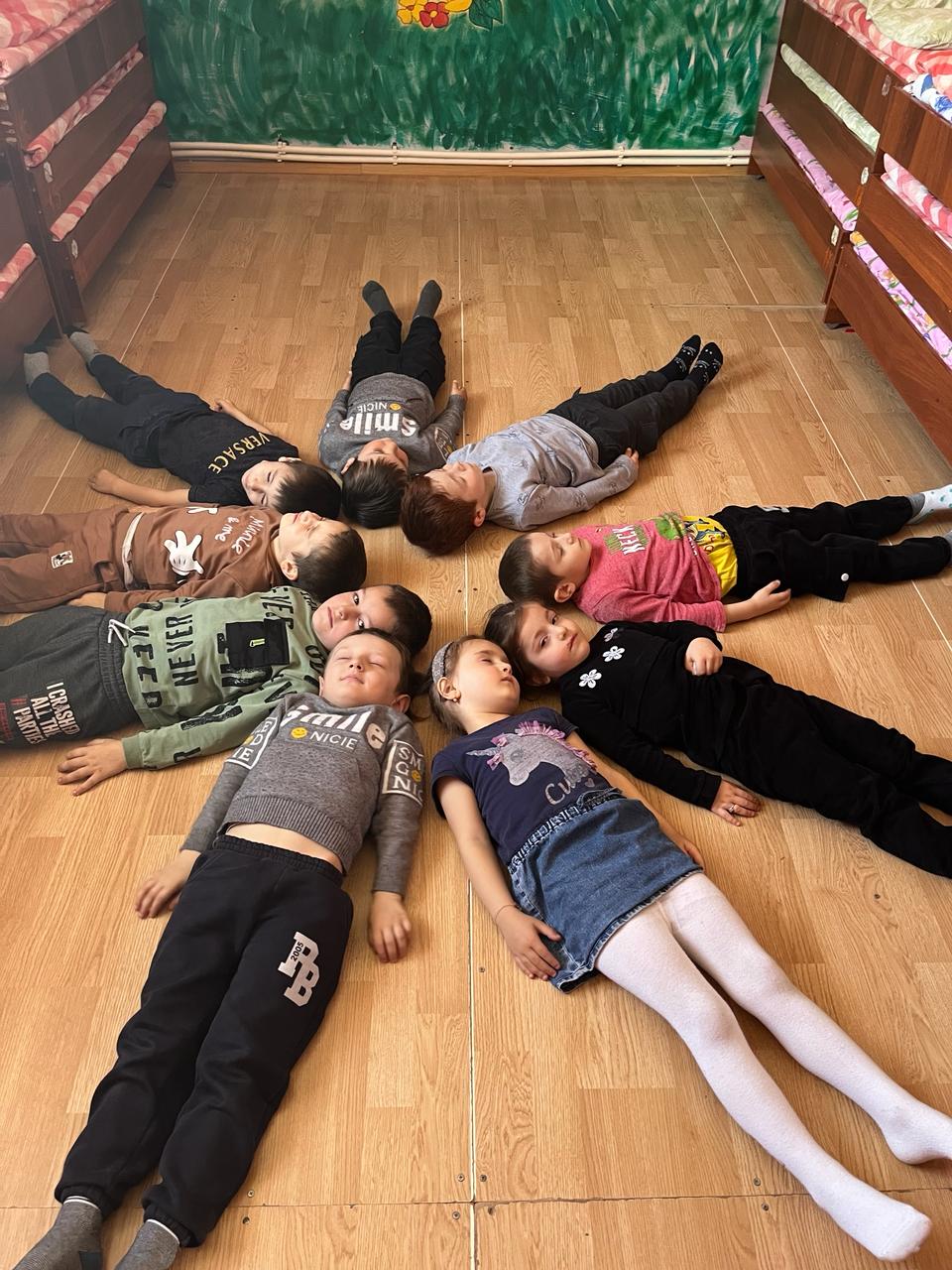 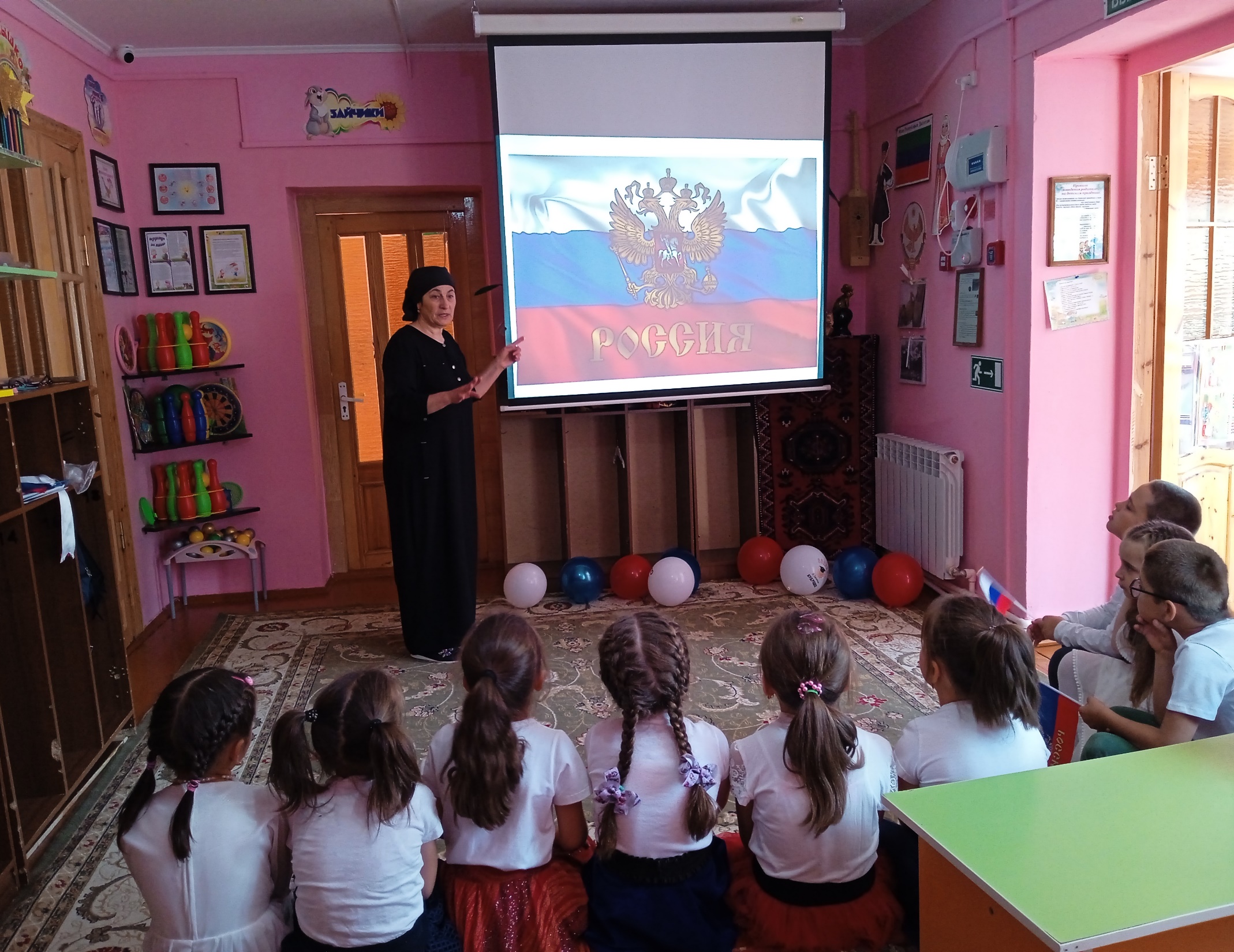 Спасибо за внимание .